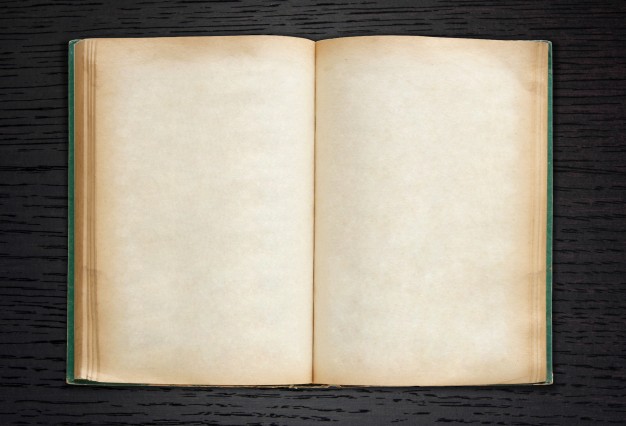 «У меня это хорошо получается»
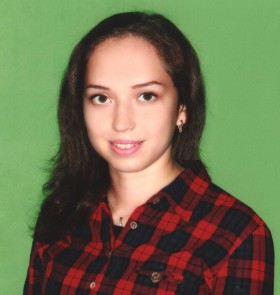 Выполнила:
Воспитатель
МДОУ «Детский сад №41 р.п. Петровское»
Соболева Галина Михайловна
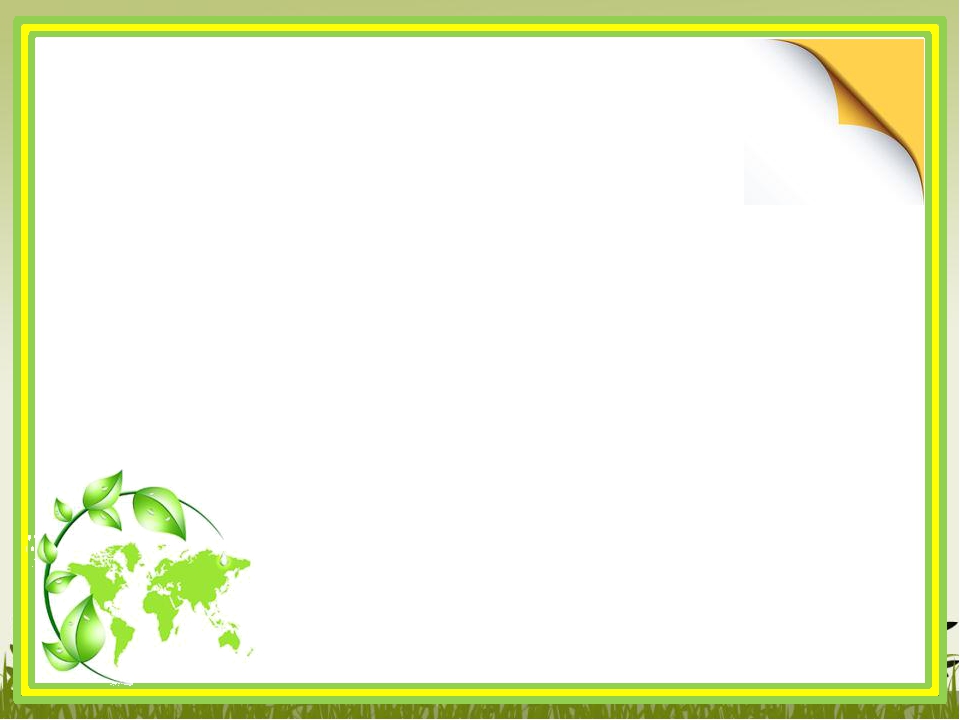 ЯГПУ им. К.Д. Ушинского
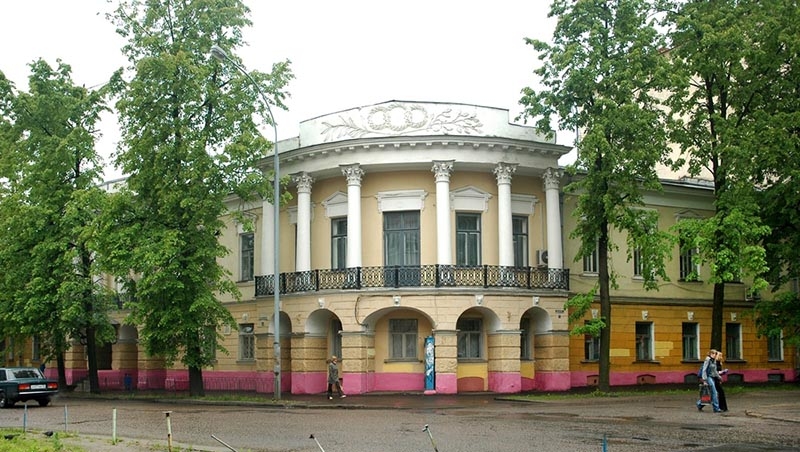 МДОУ «Детский сад №41                  р.п. Петровское»
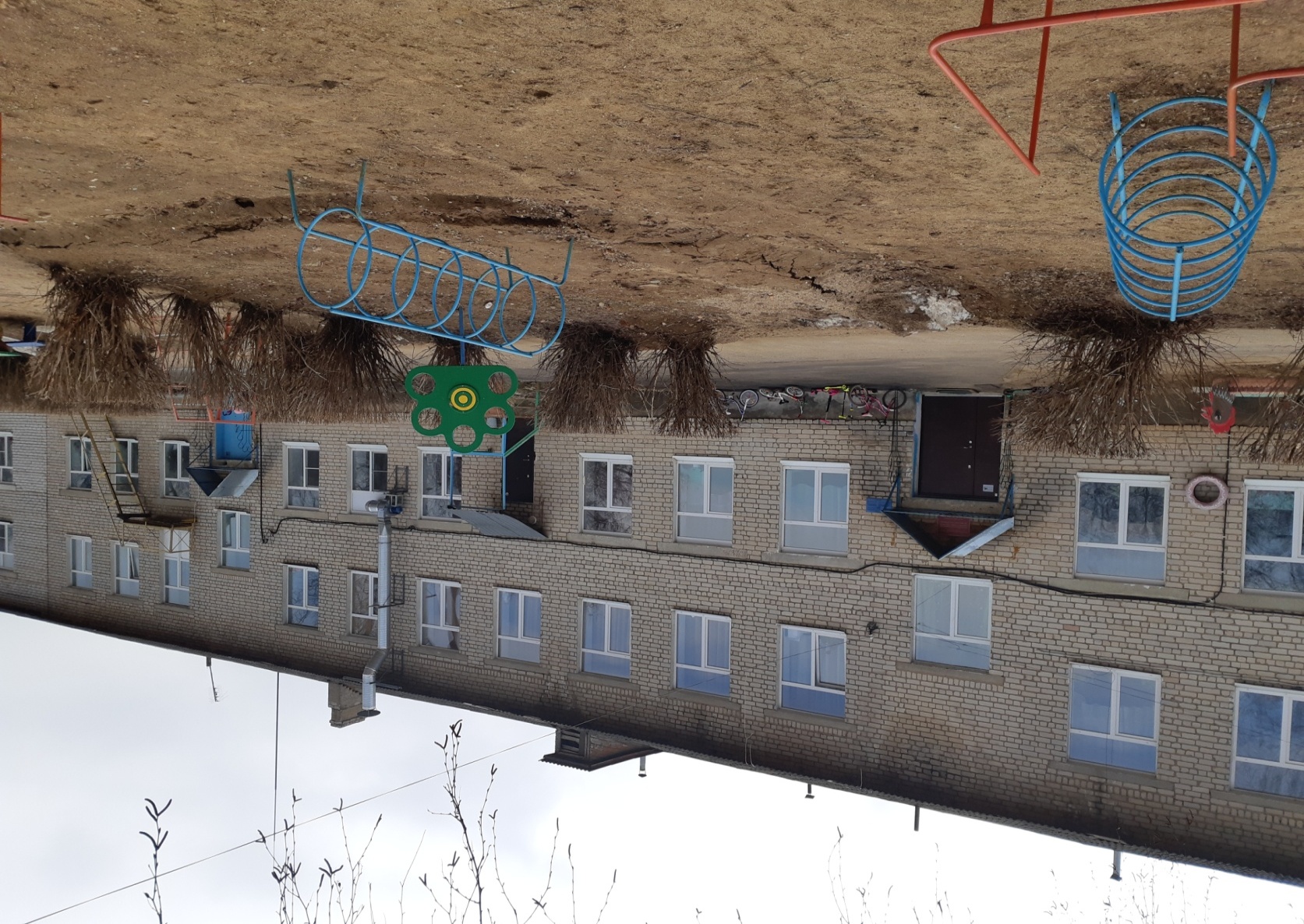 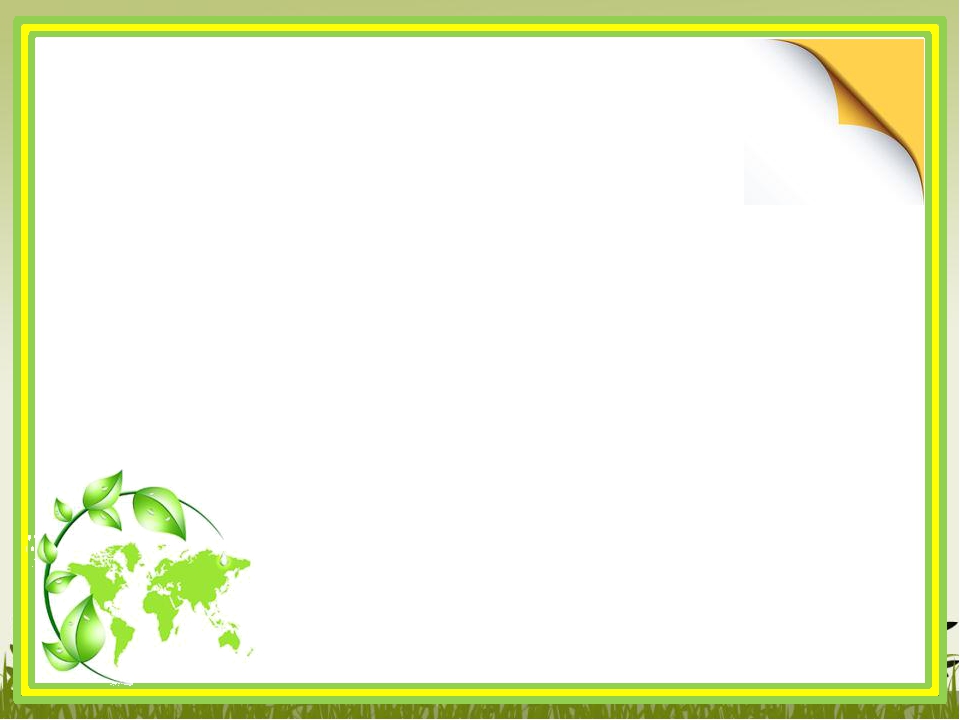 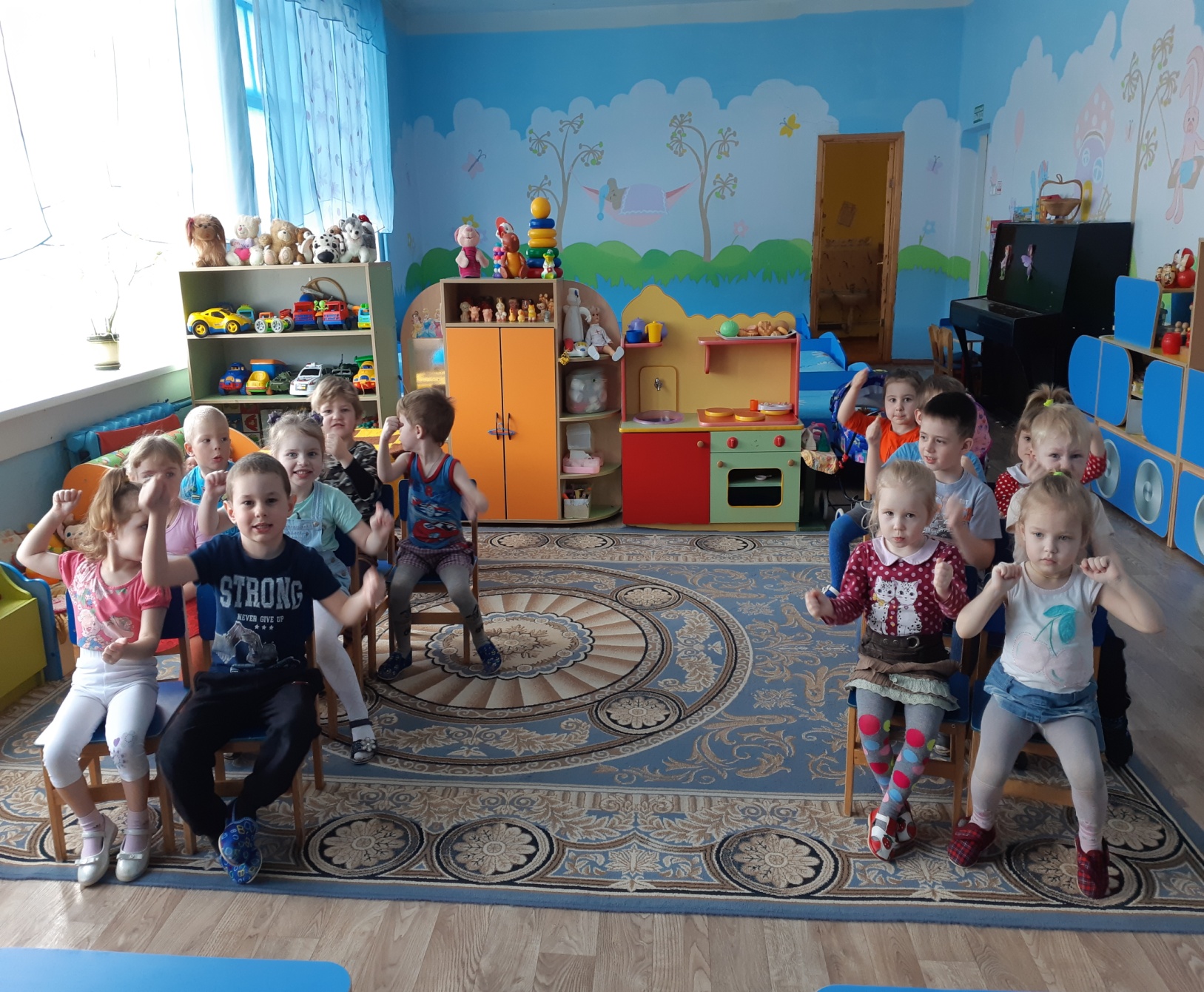 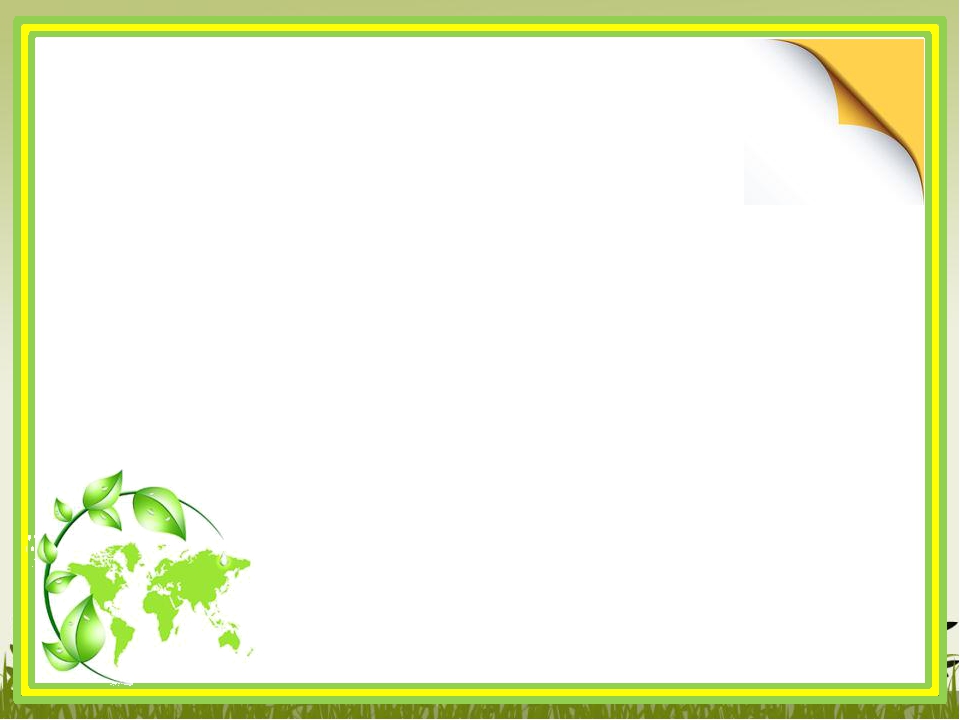 Группа раннего возраста «Карапуз»
Средняя группа «Светлячок»
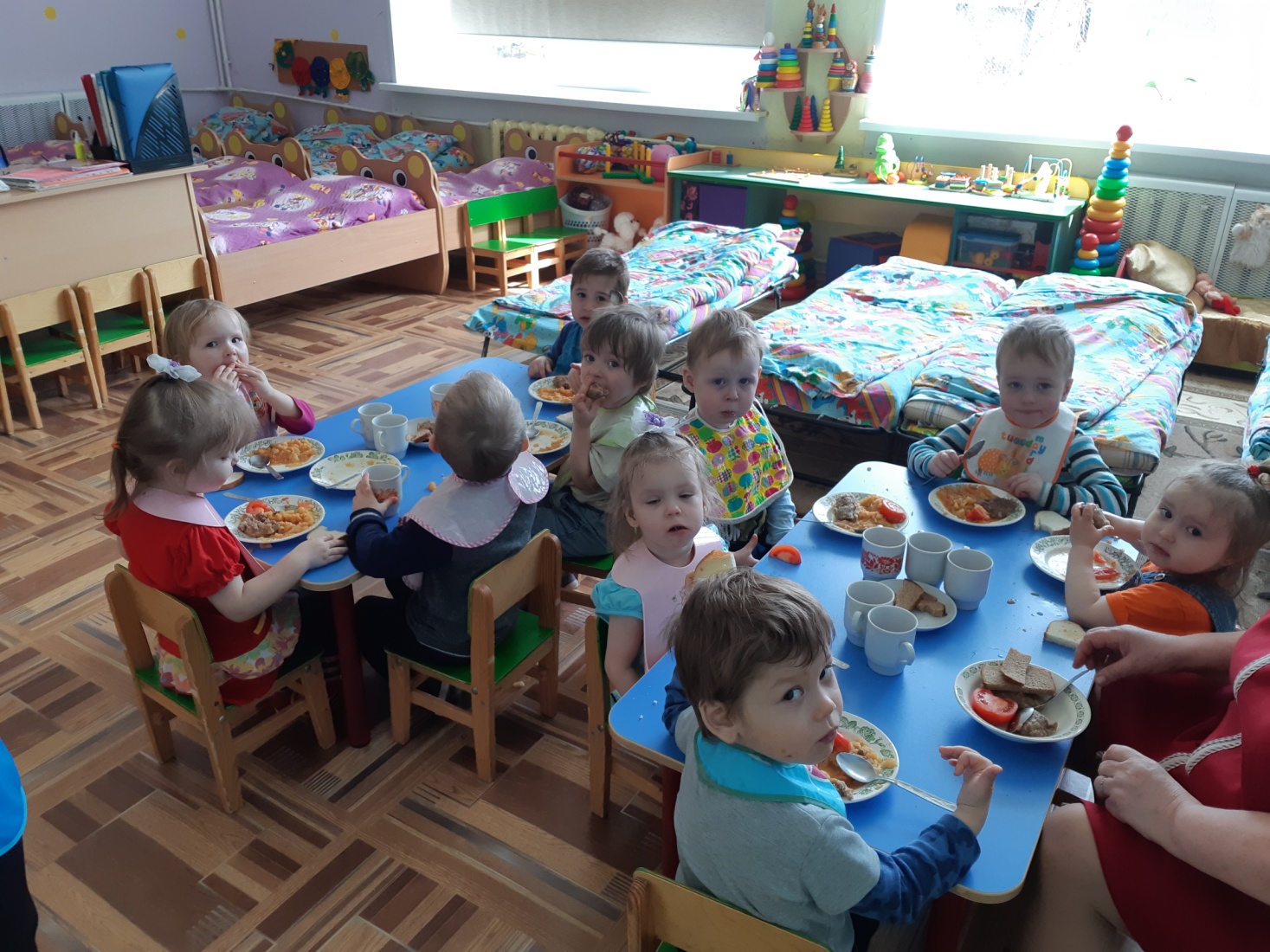 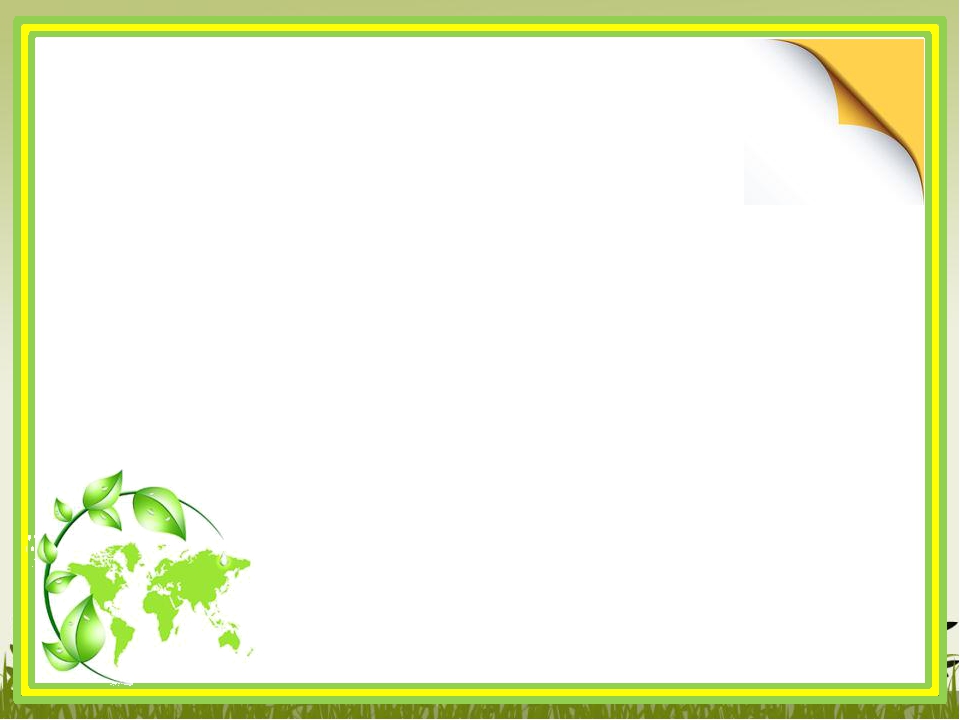 У меня это хорошо получается
Творческая активность
Создание развивающей предметно-пространственной среды
Самообразование по теме «Использование математического планшета в формировании математических способностей дошкольников»
Творческая активность
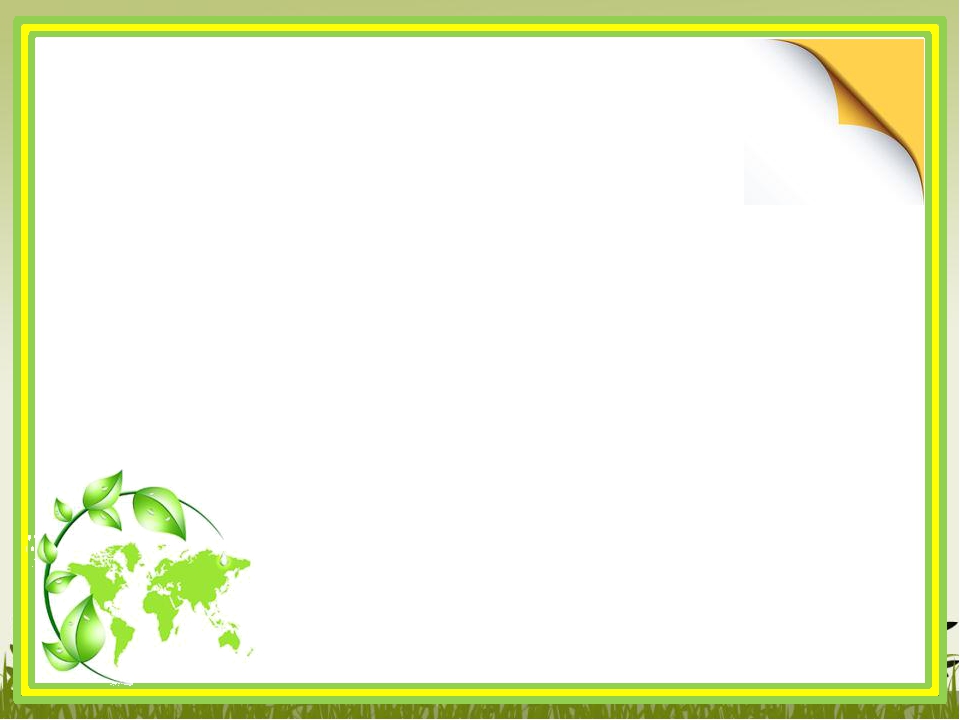 Занятие на группе раннего возраста «В гостях у солнышка»
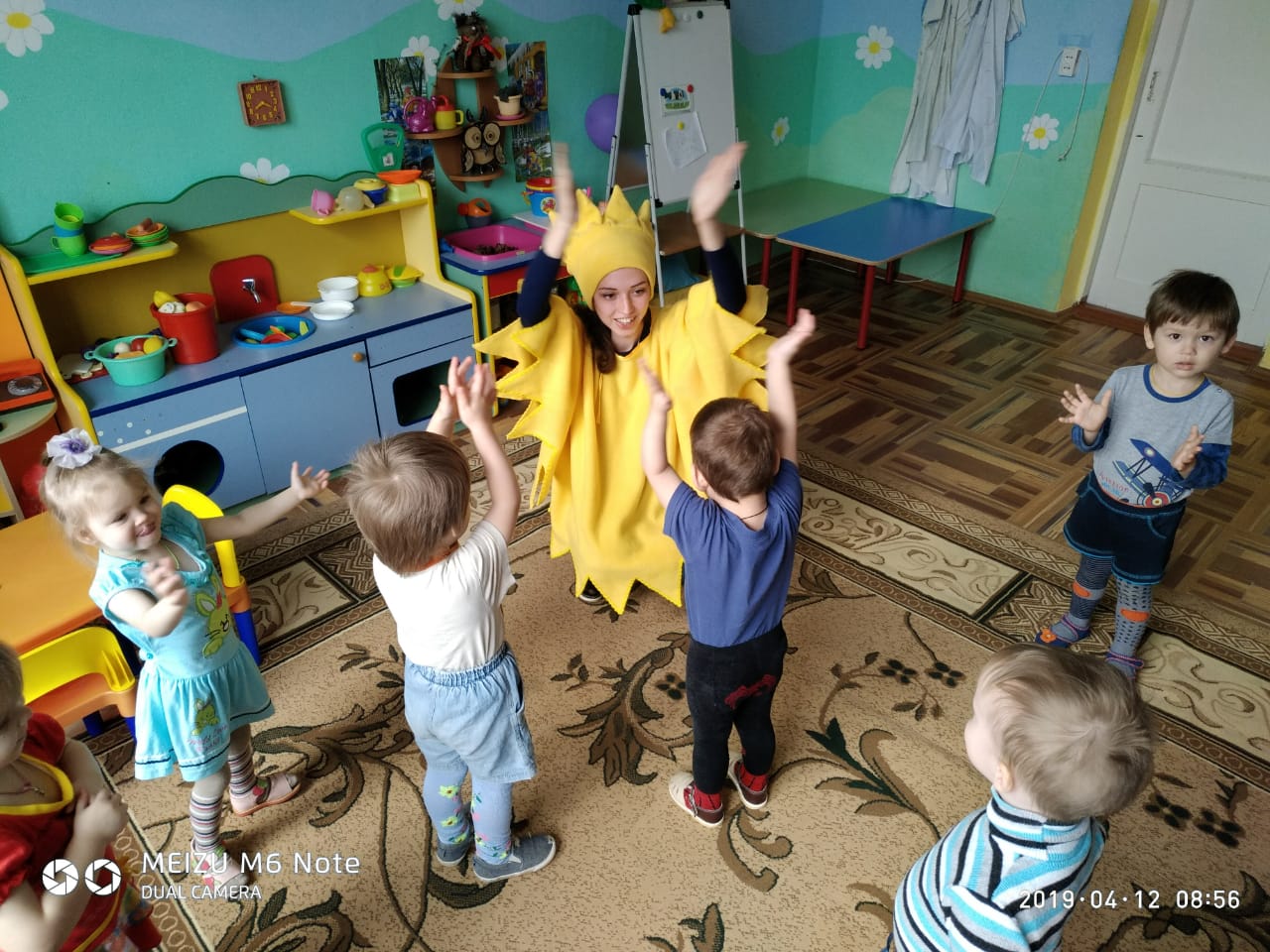 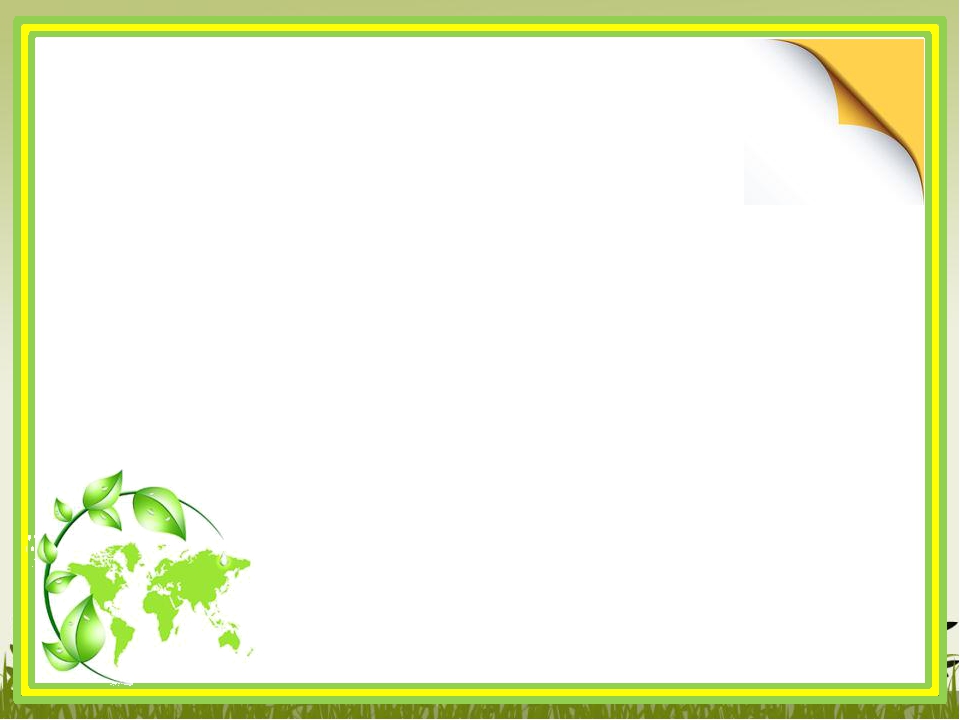 Роль солнышка
Занятие на средней группе
	по ФЭМП
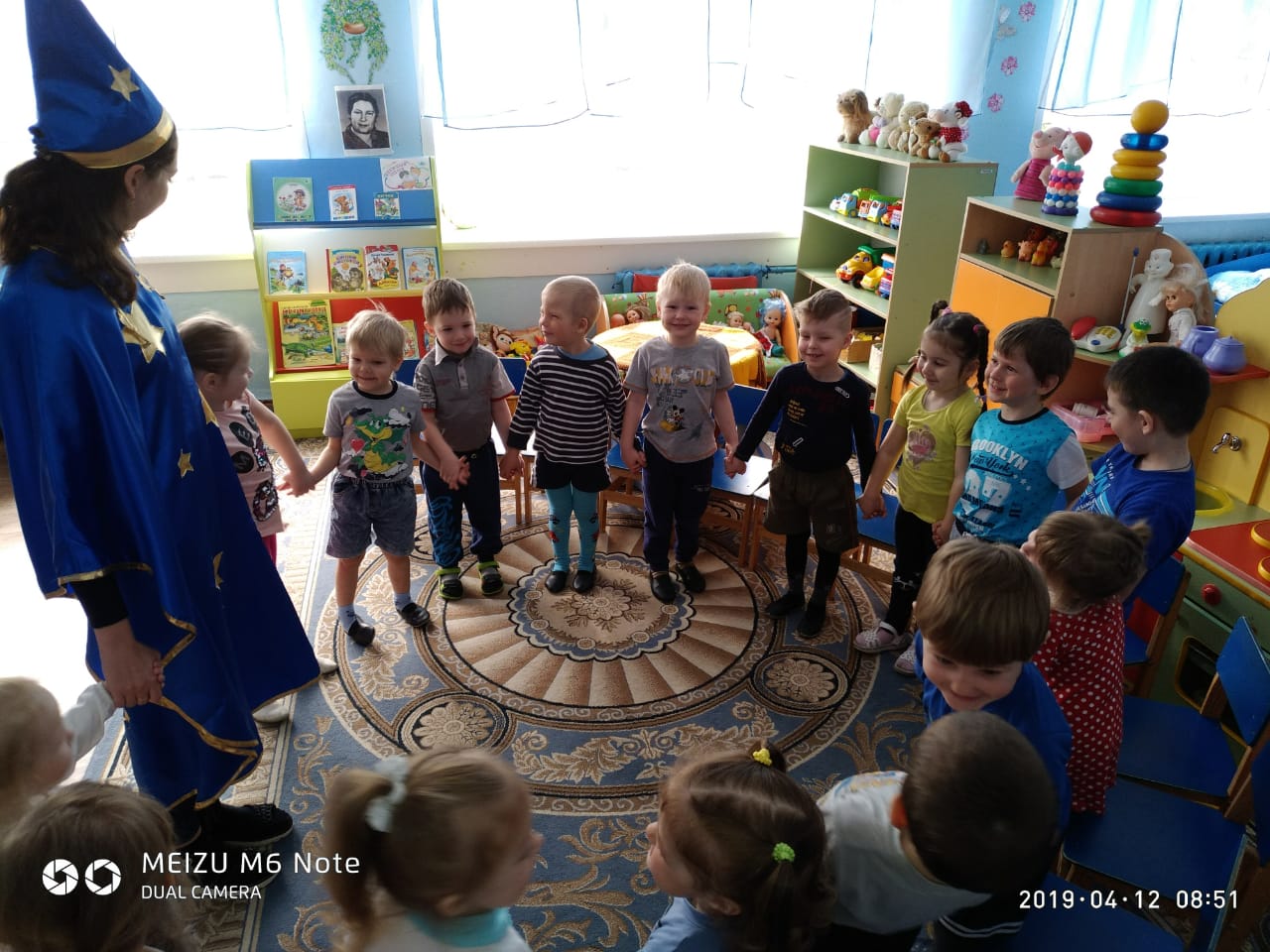 Роль Звездочета
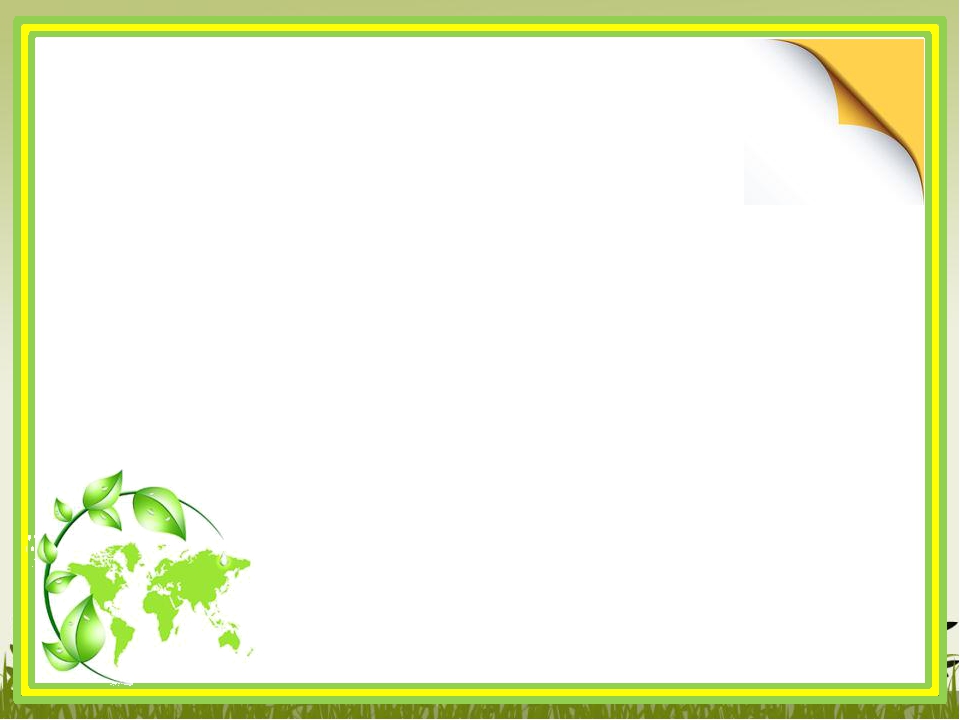 Создание развивающей предметно-пространственной среды
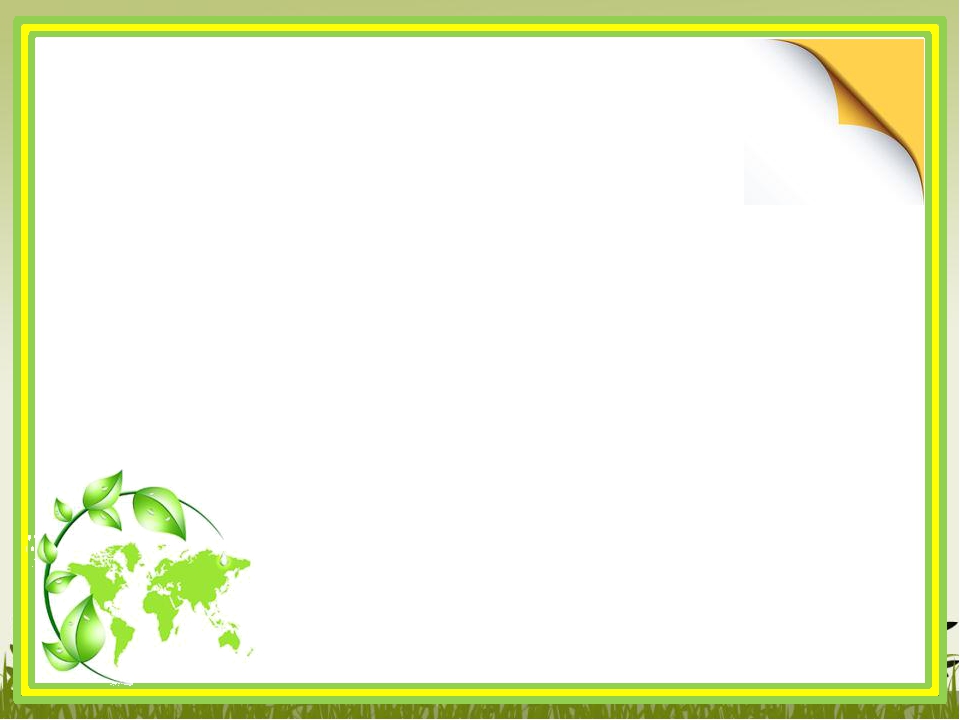 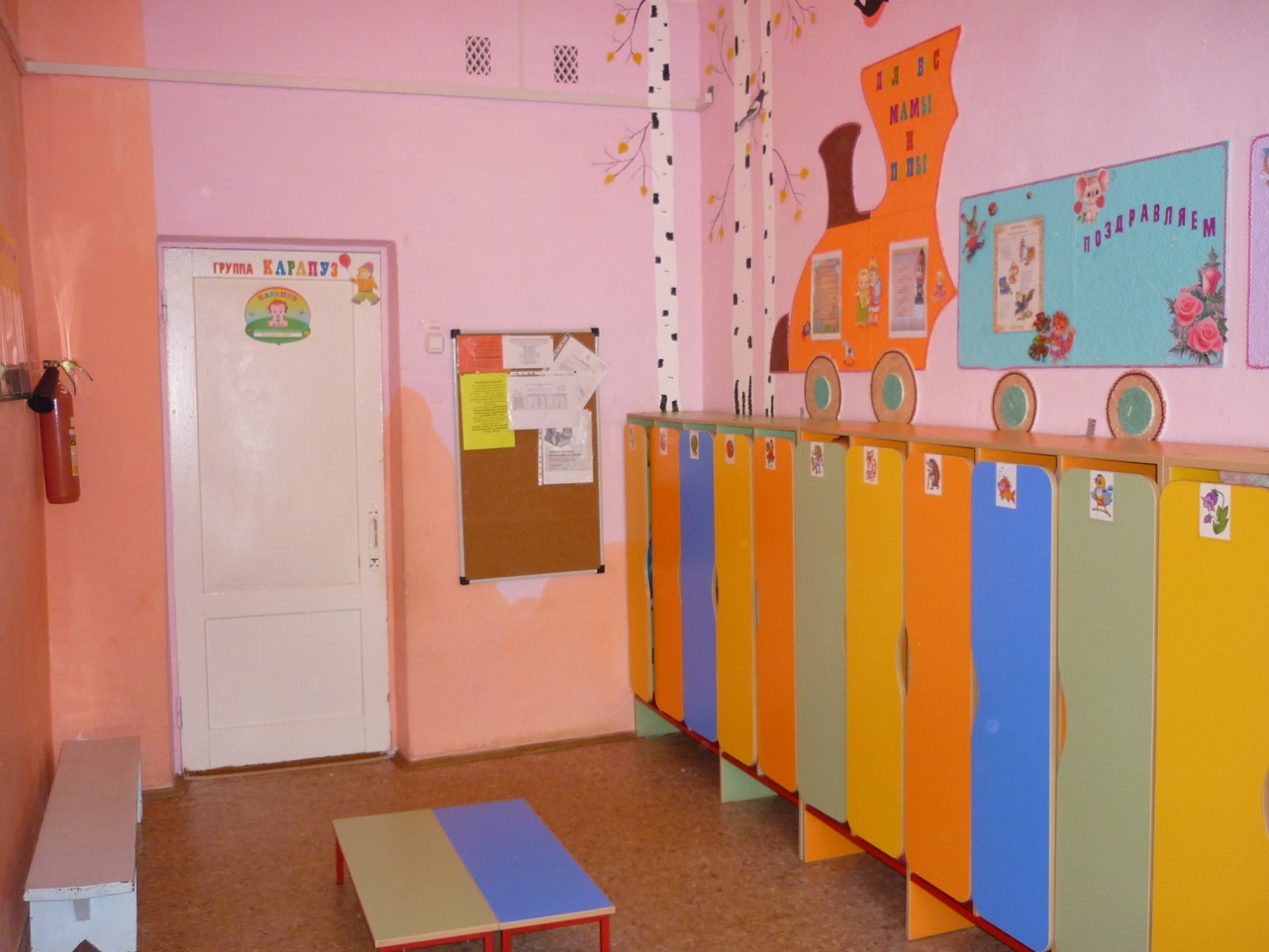 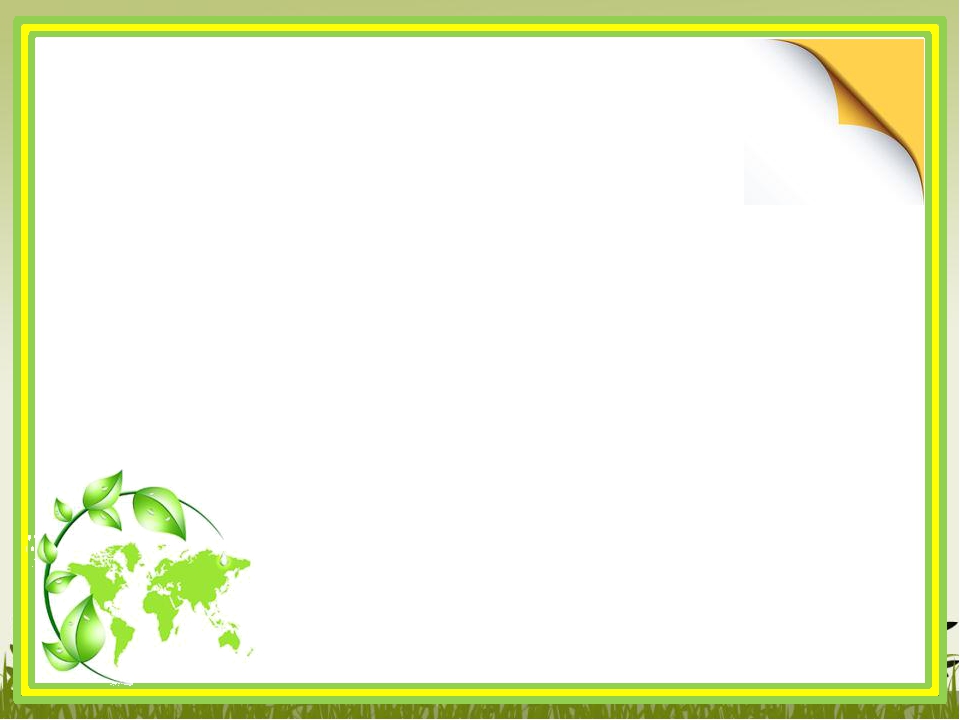 Центр
 физкультурно-оздоровительный
Центр творчества
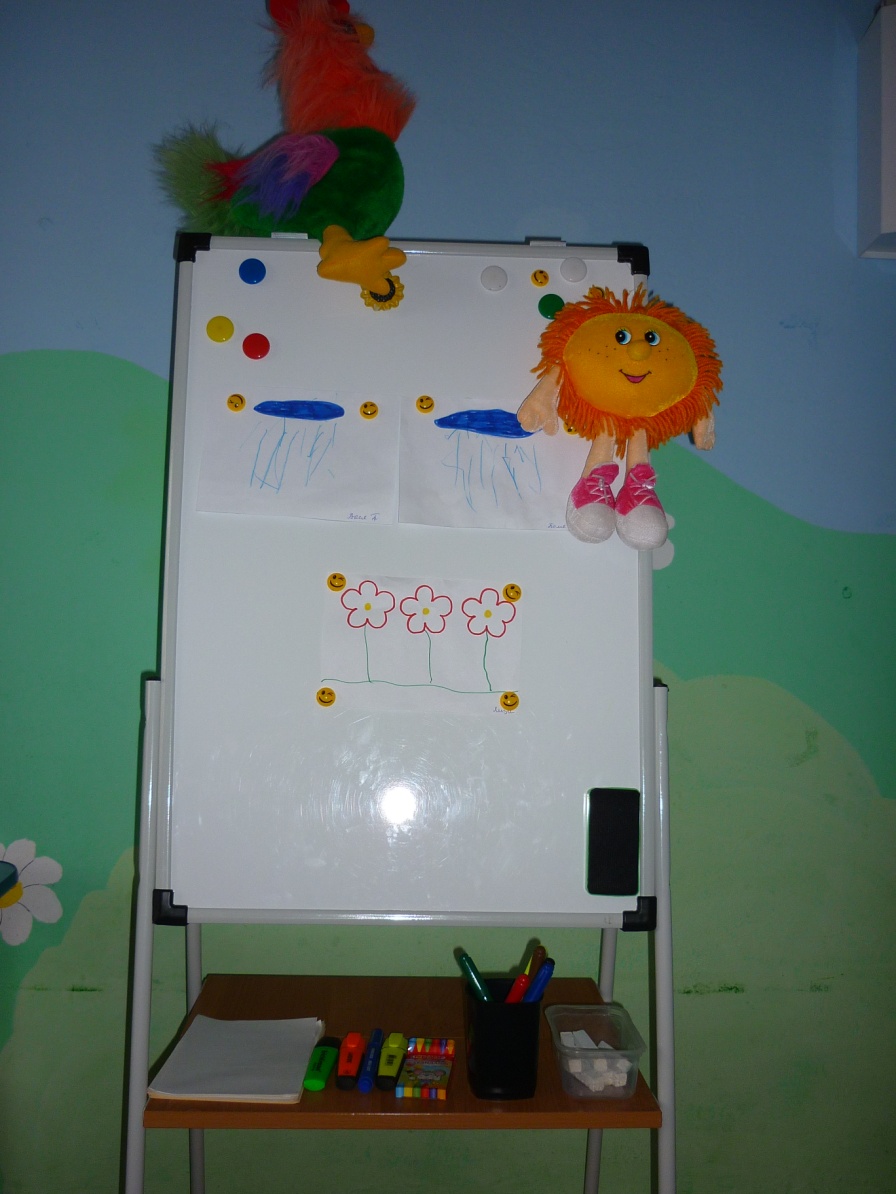 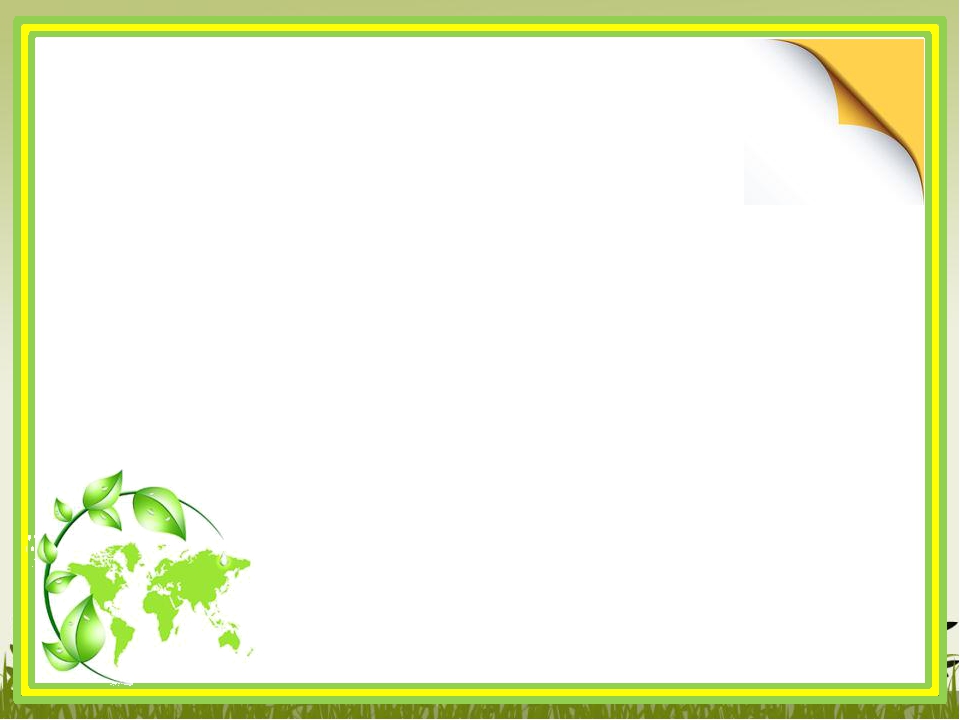 Центр 
театрально-музыкальный
Центр сенсорики и мелкой моторики
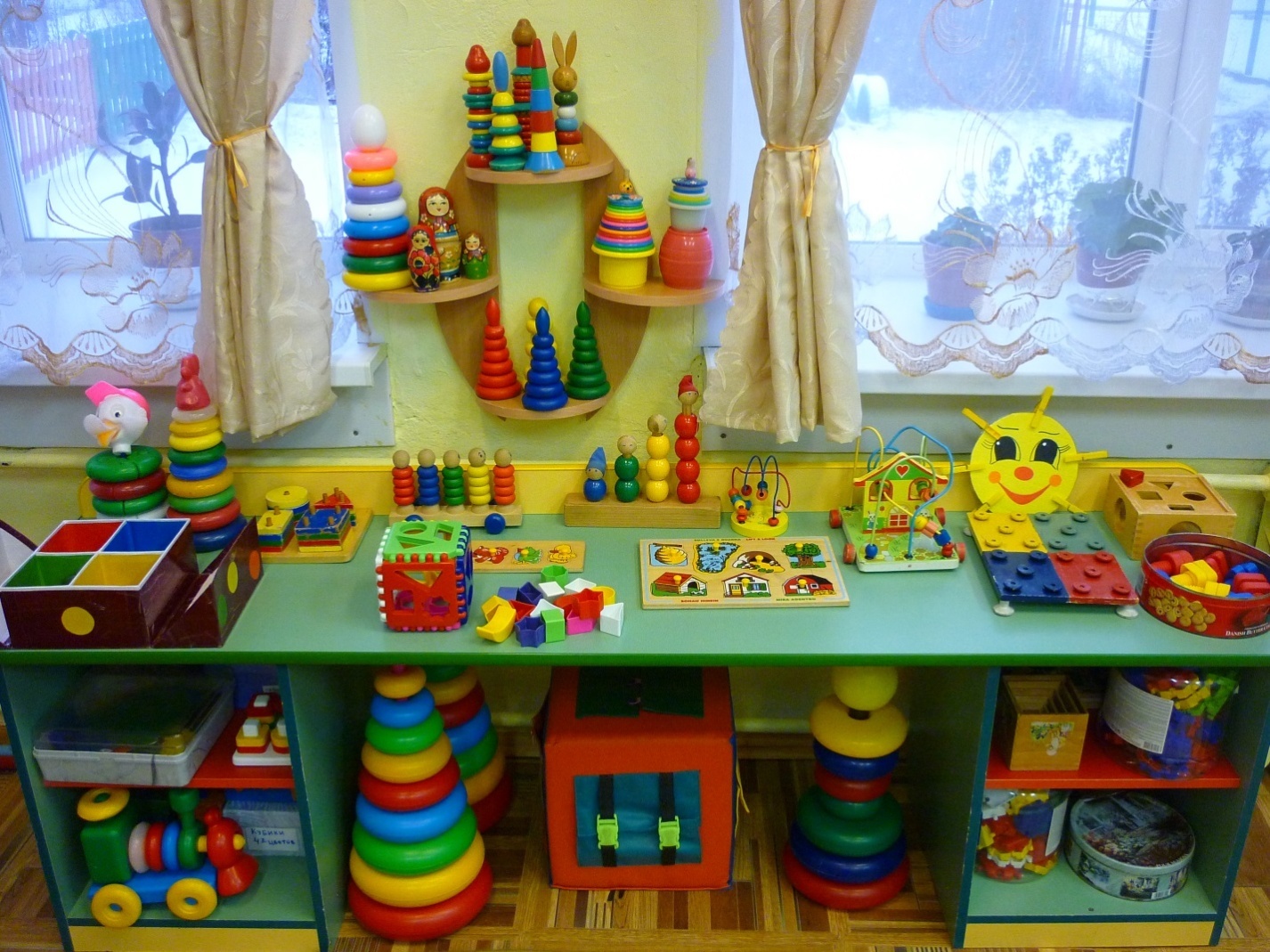 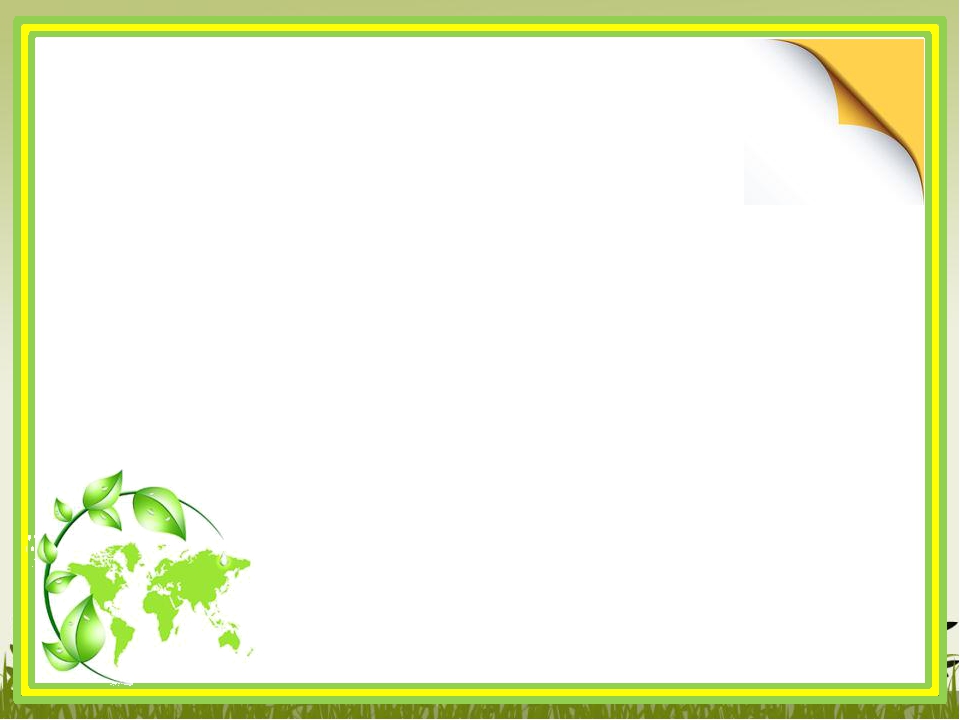 Центр книги
Центр строительно-конструктивный
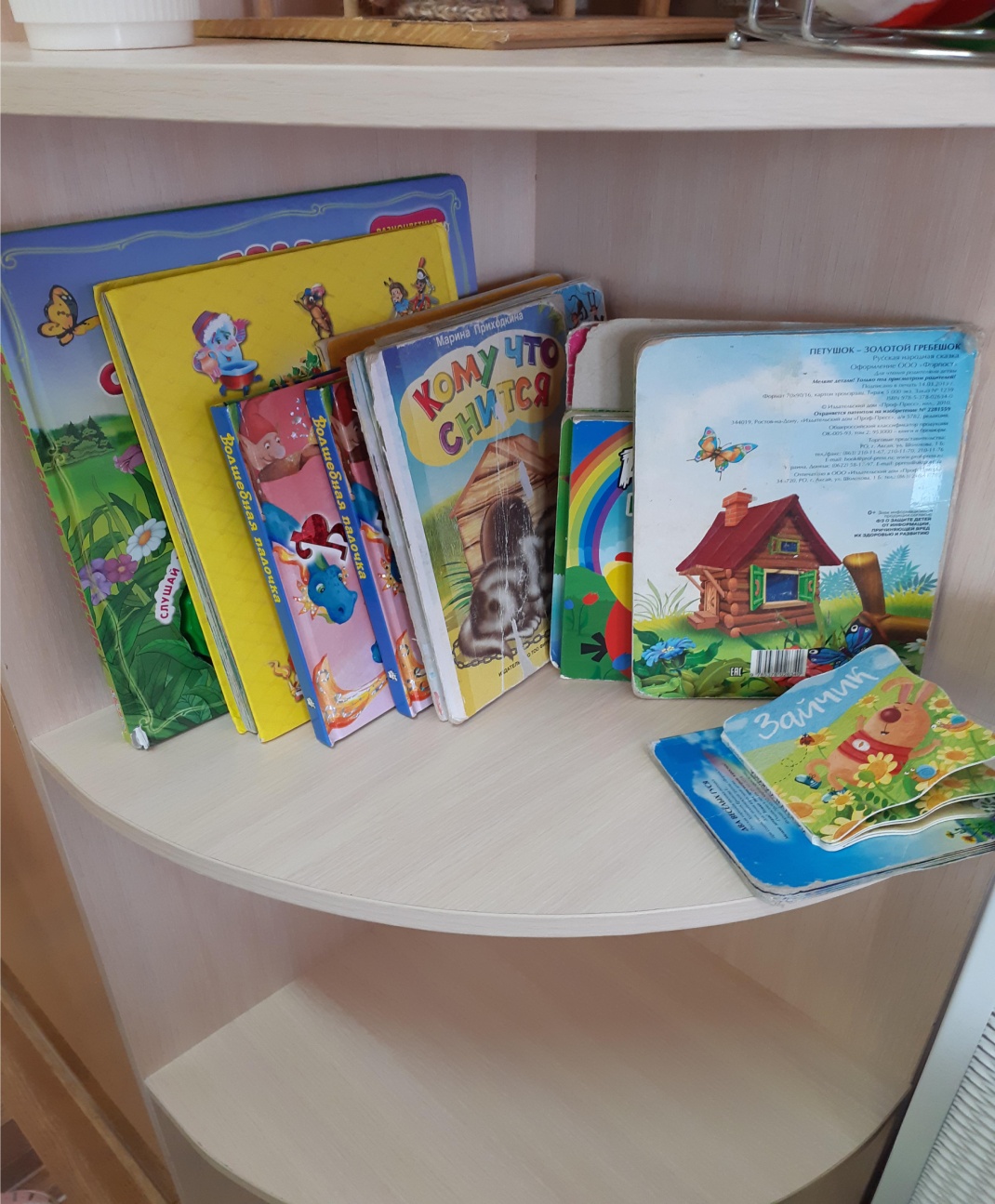 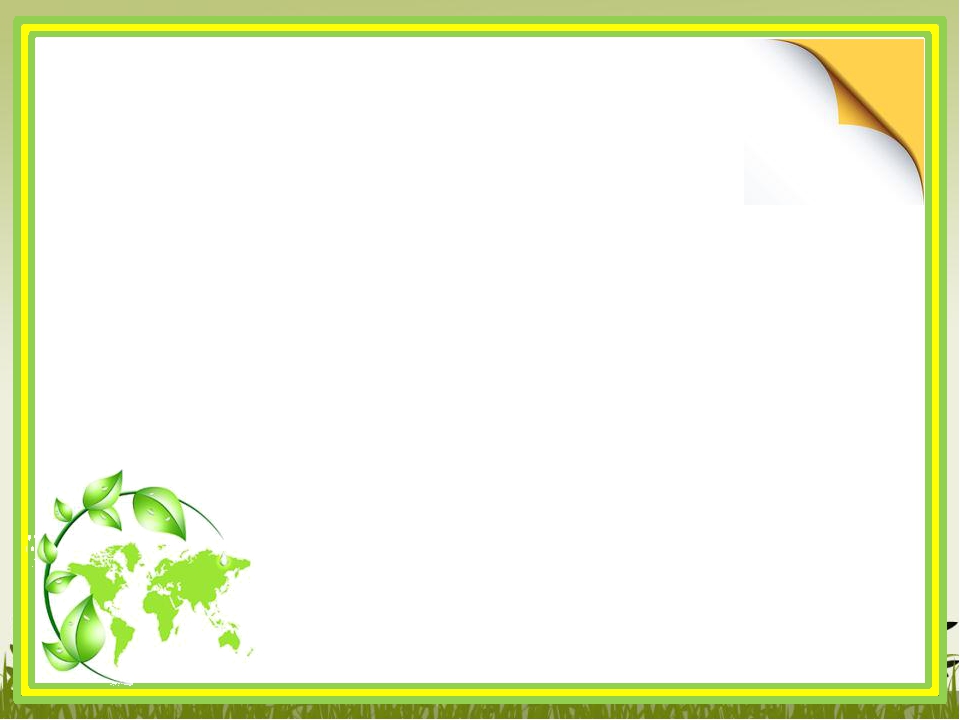 Центр наблюдения за природой
Игровая зона «Семья»
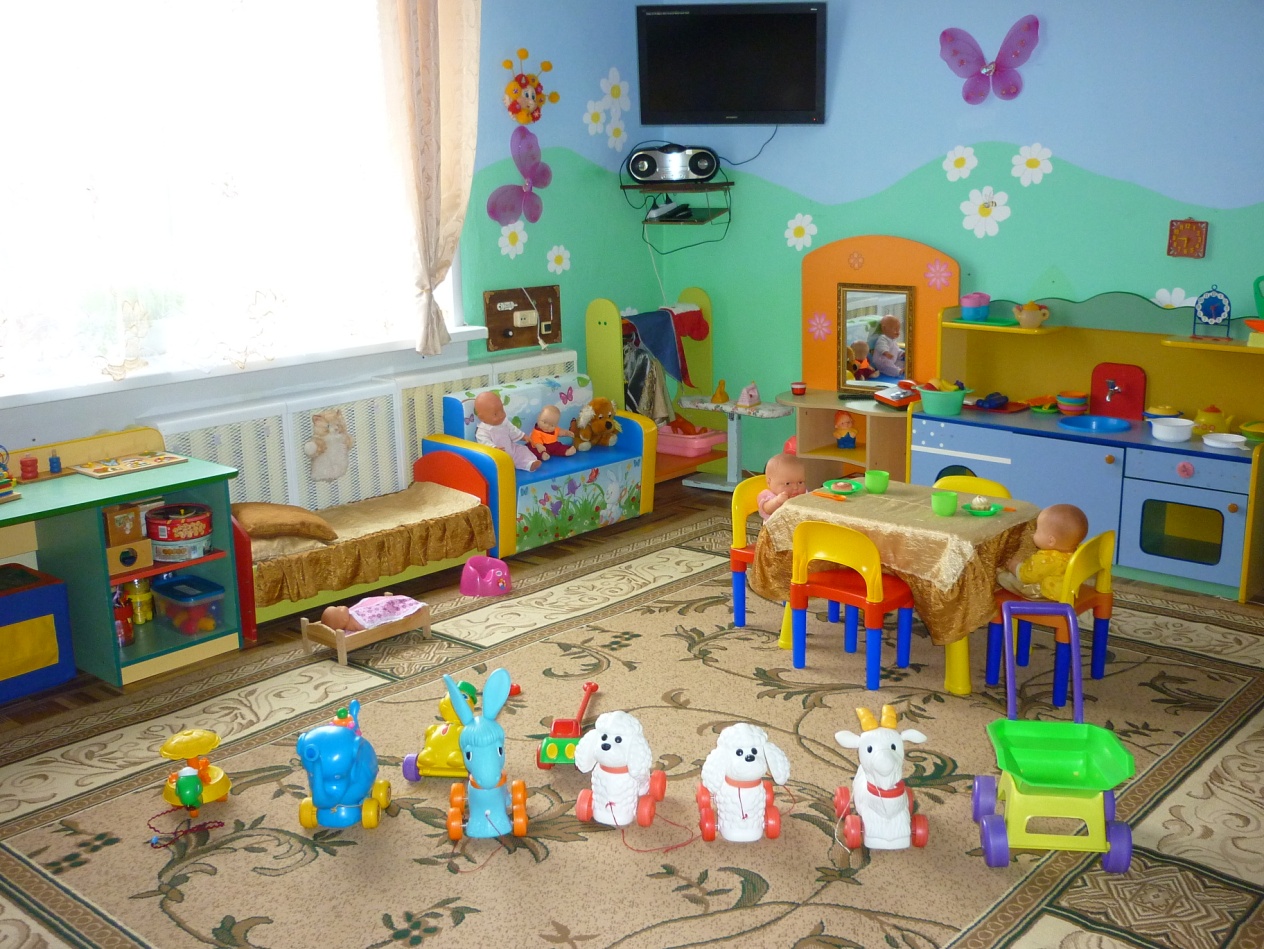 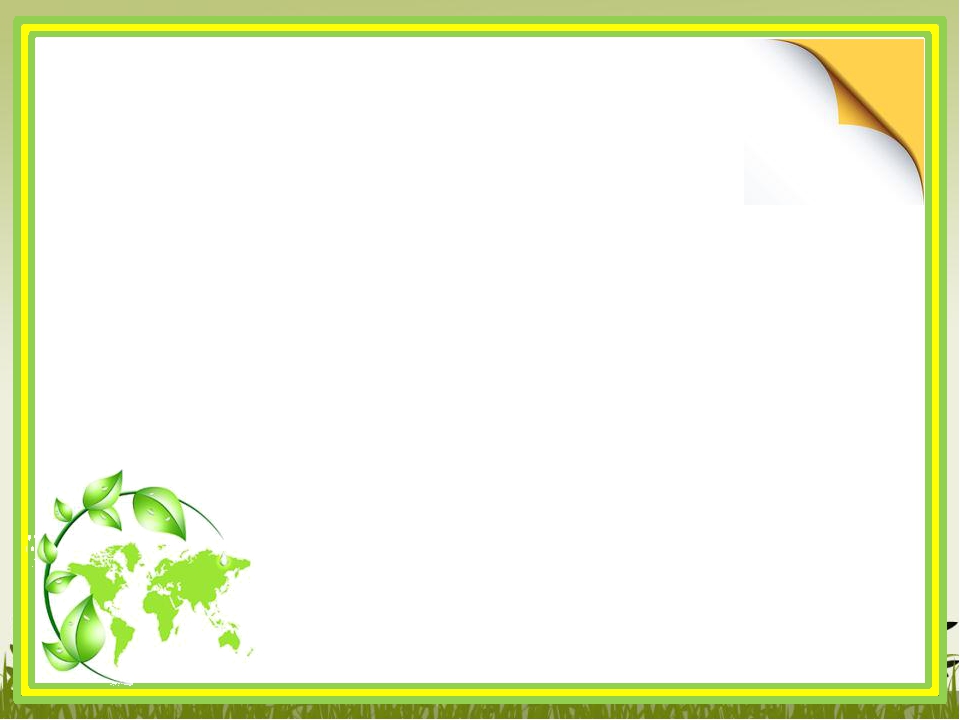 Чехлы на мебель для 
сюжетно ролевых игр
Центр речевого развития
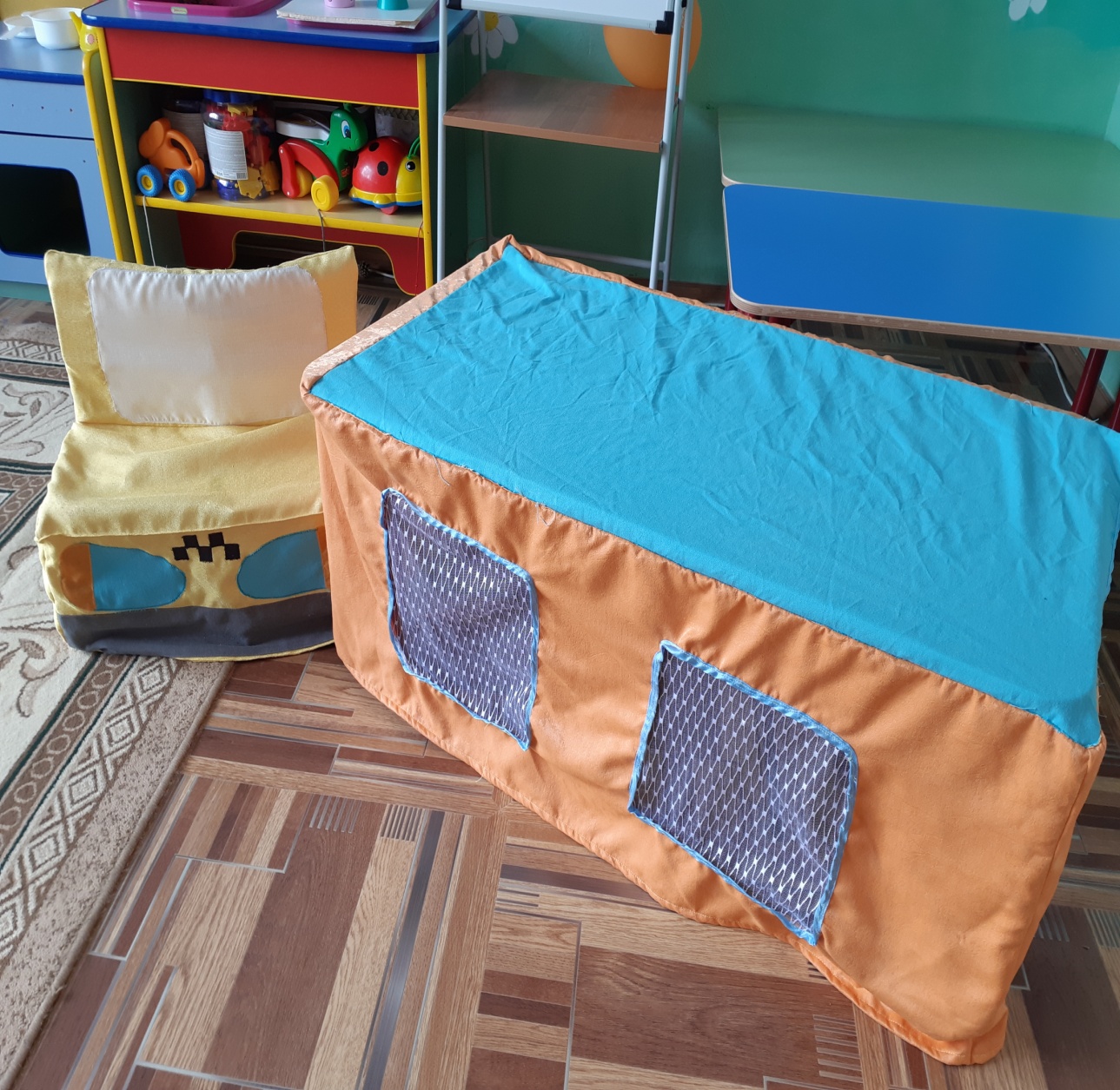 Самообразование «Использование математического планшета в формировании математических способностей дошкольников»
«Формирование интеллектульно-творческих способностей дошкольников 
в совместной деятельности  педагог с детьми»
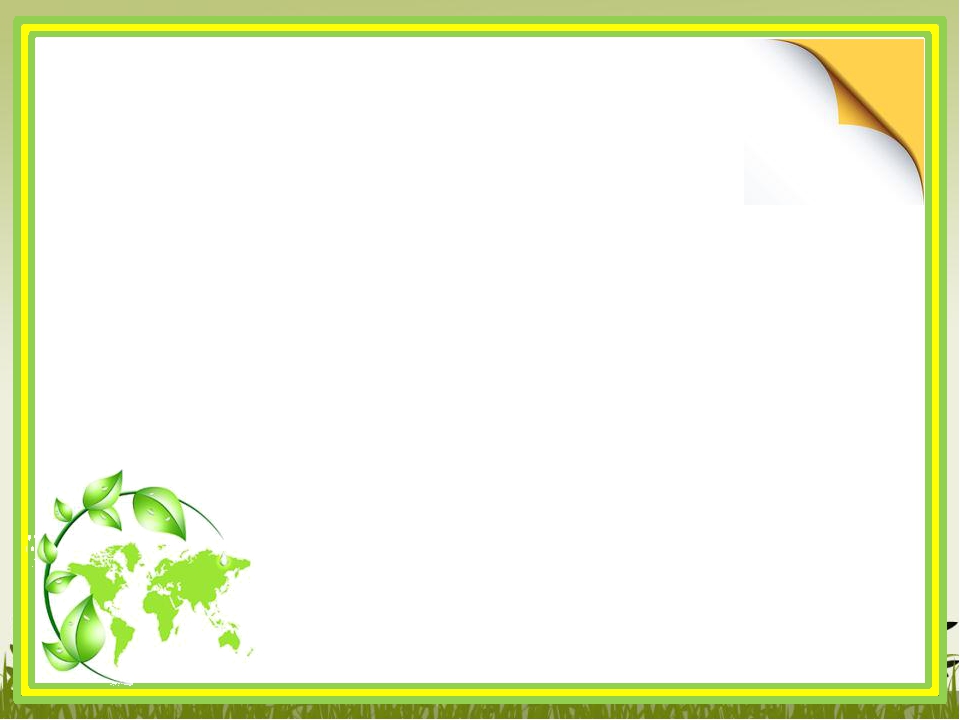 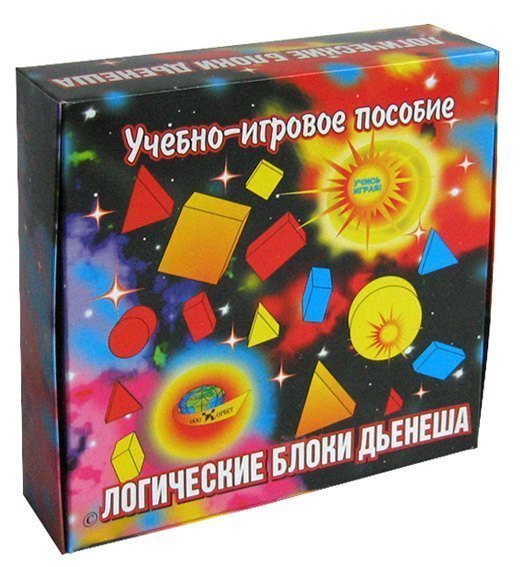 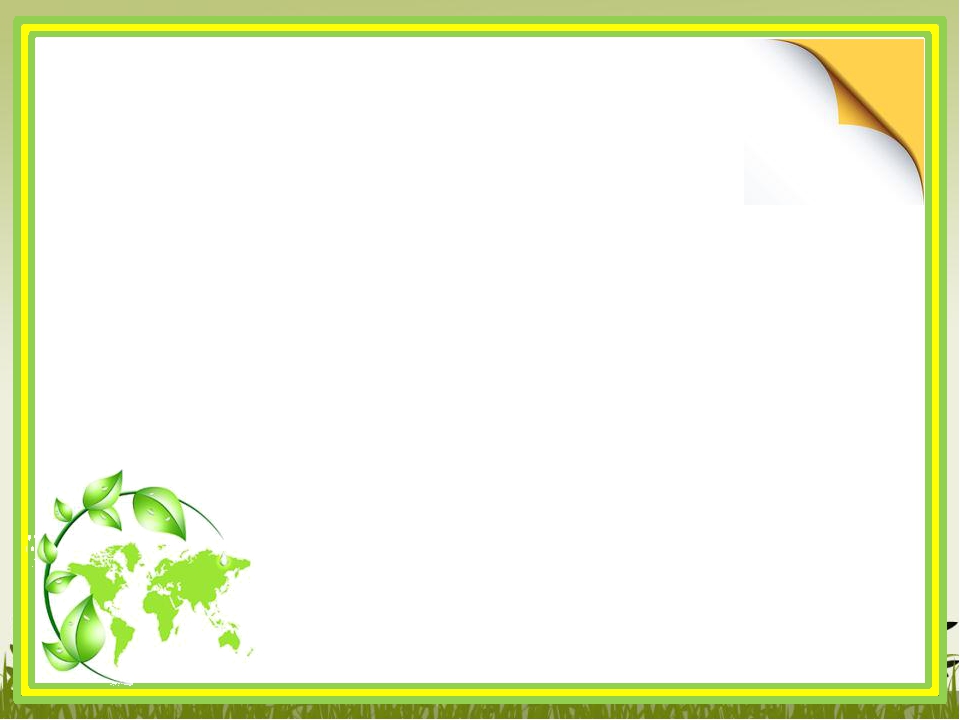 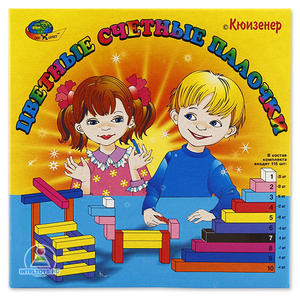 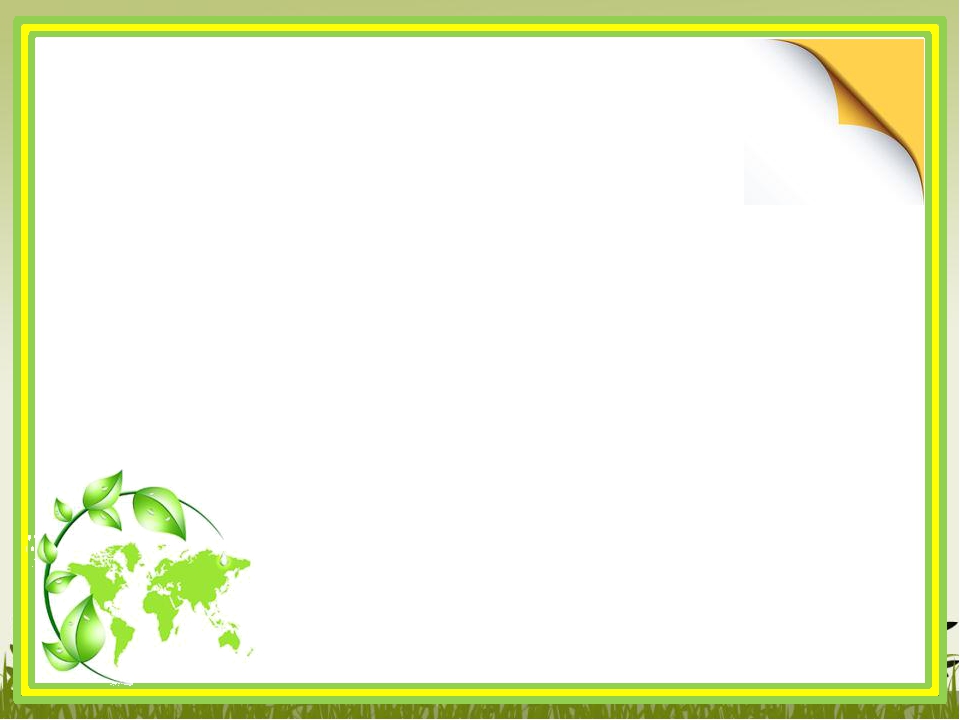 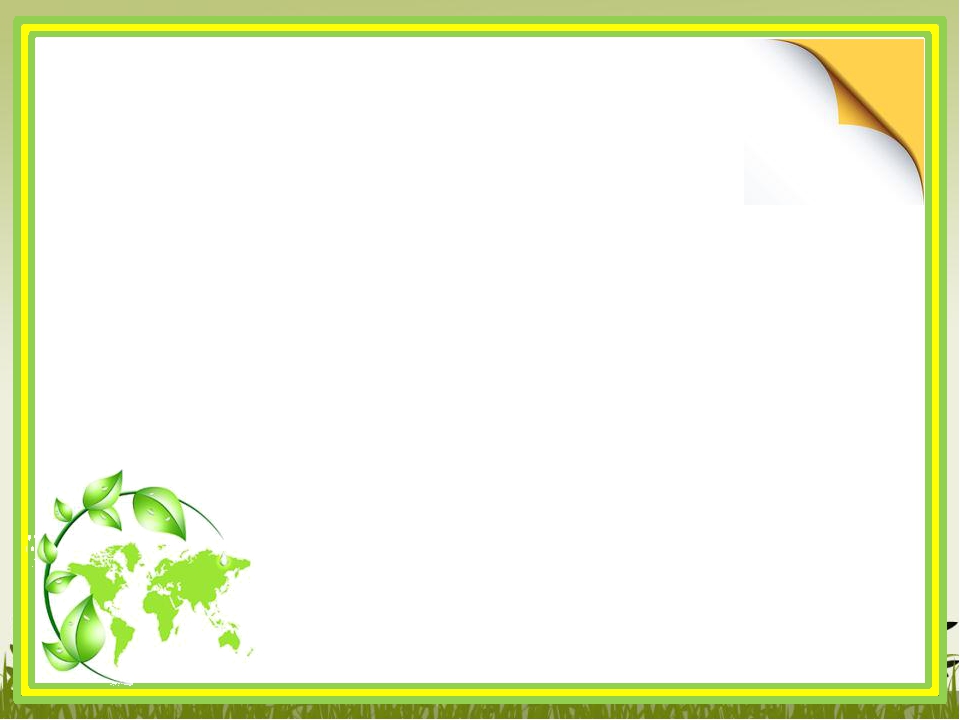 Математический планшет придумалКалеб  Гаттегнов конце 1950-х
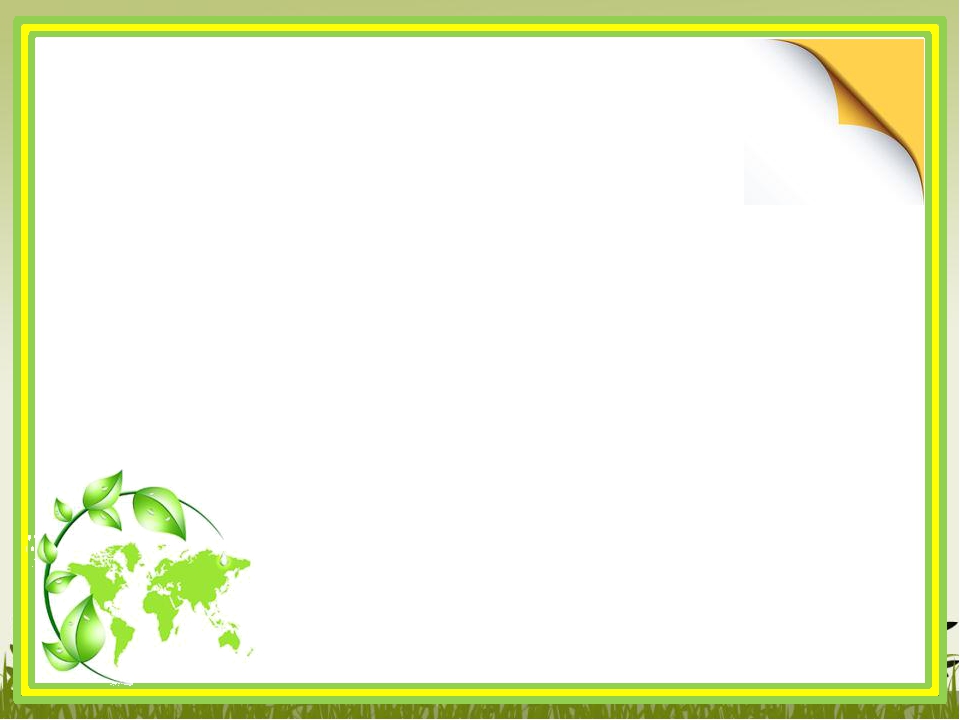 Математический планшет
Дает ребенку возможность на чувственном опыте освоить некоторые базовые концепции планиметрии;
Развивает индуктивное и дедуктивное мышление;
Дает представления о симметрии, конгруэнтности, трансформации размера, формы; 
Развивает умение ориентироваться в пространстве, во времени и т.д.;
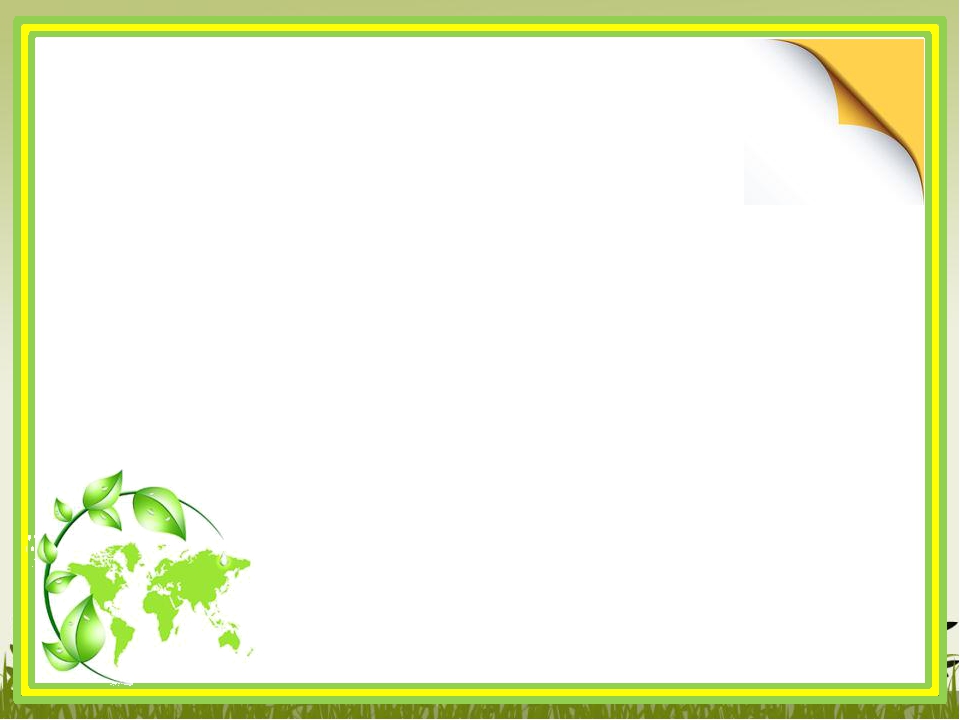 Занятие по развитию речи
с использованием математического планшета
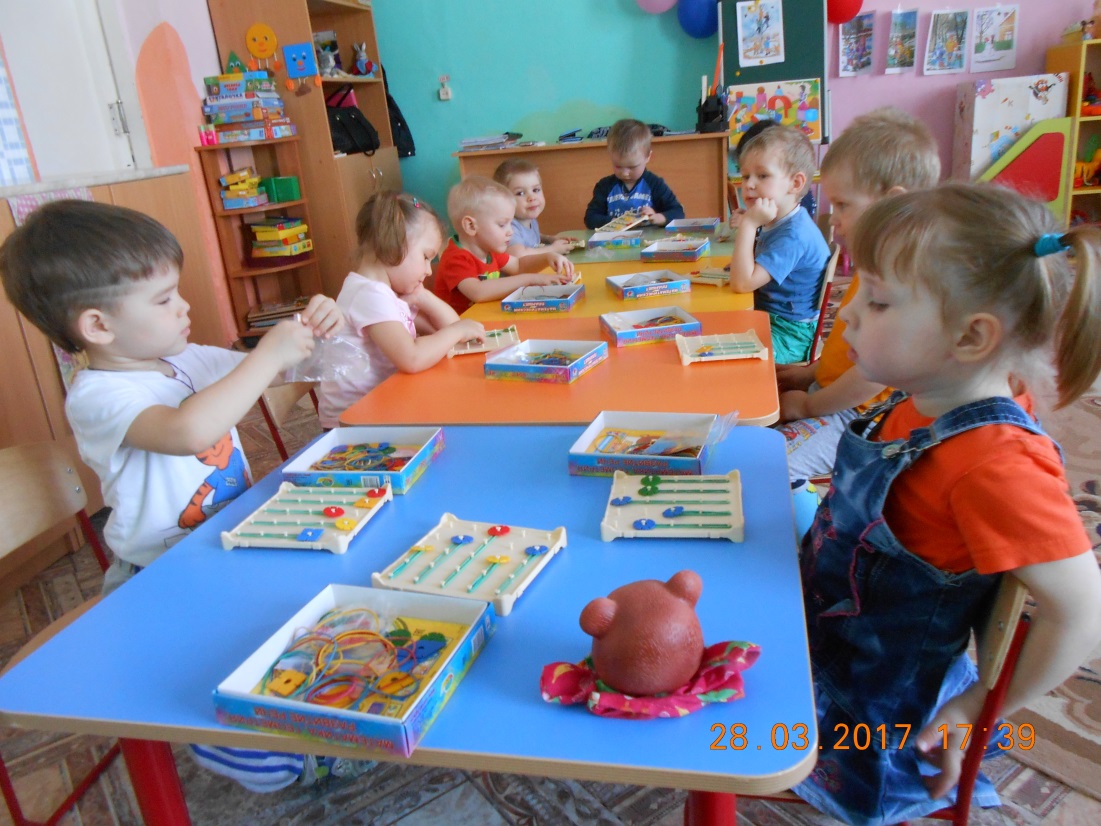 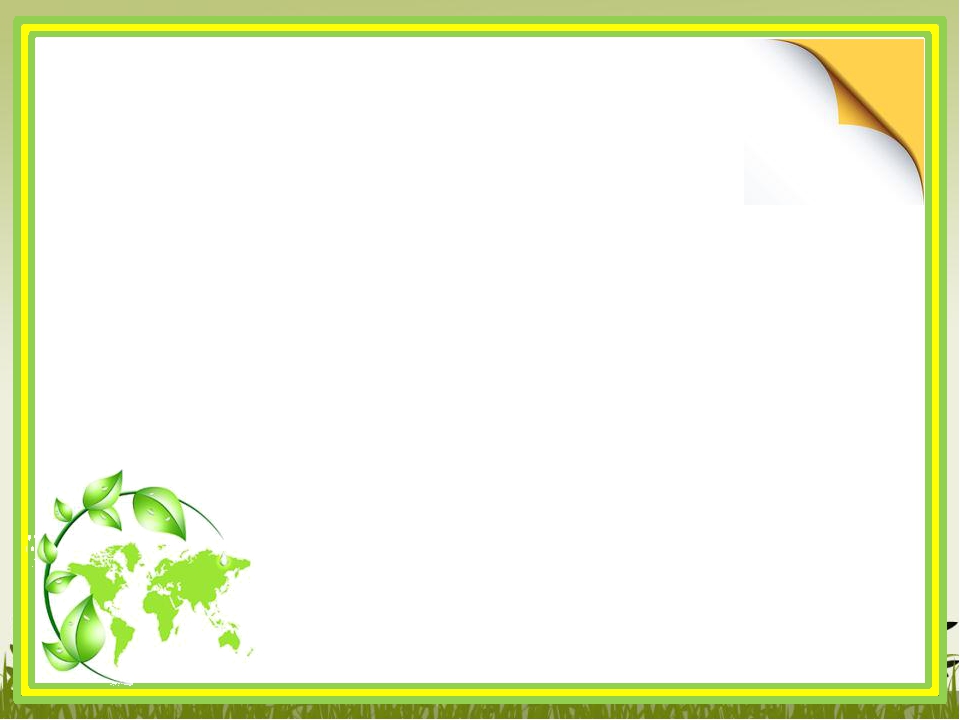 Средняя группа
«Вместе всегда интересней»
День открытых дверей
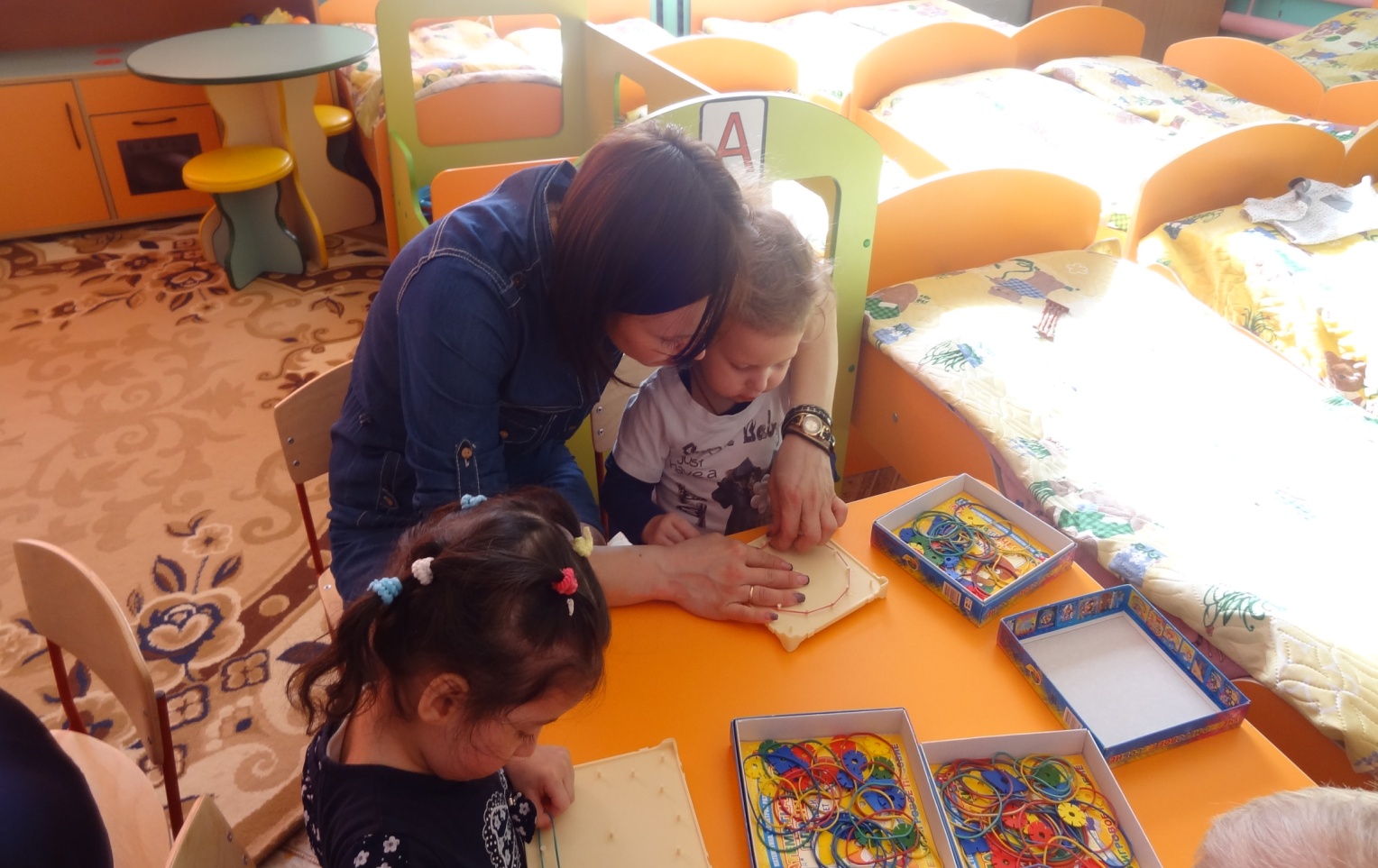 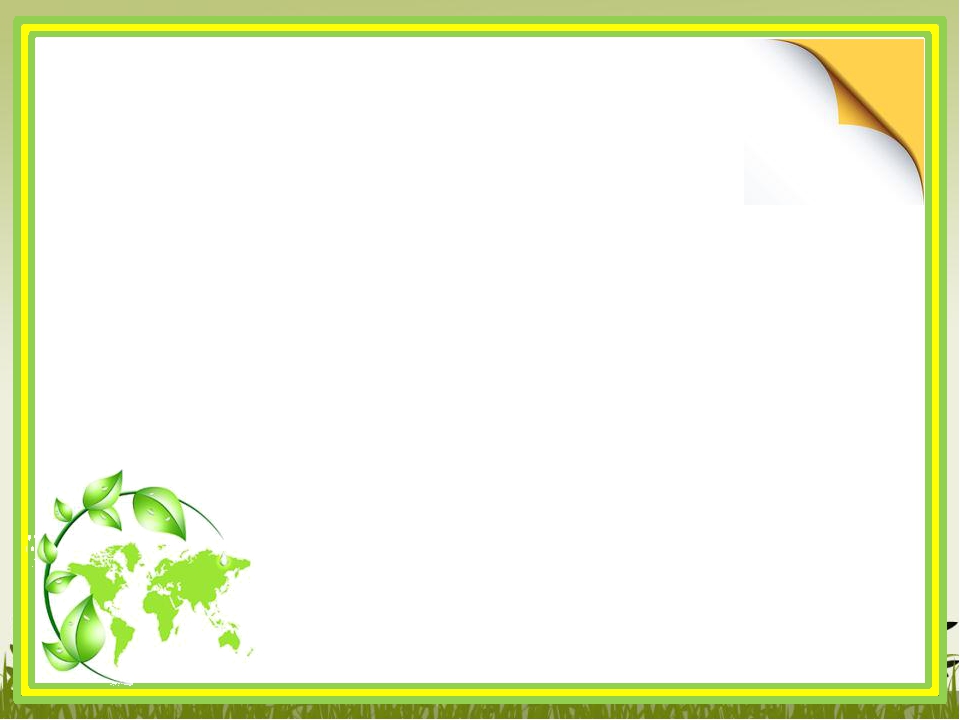 Средняя группа
Занятие по ФЭМП
с использованием математического планшета
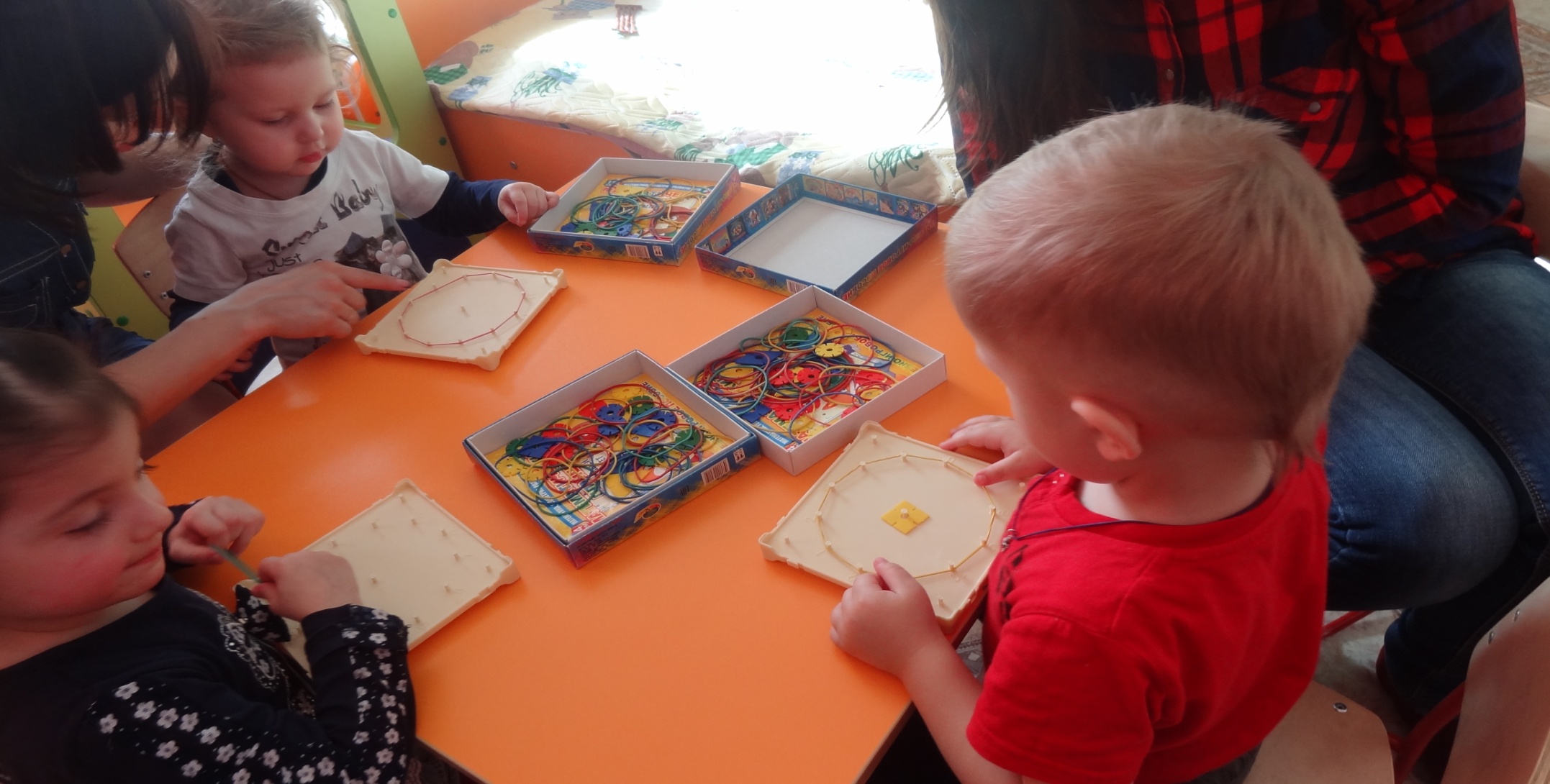 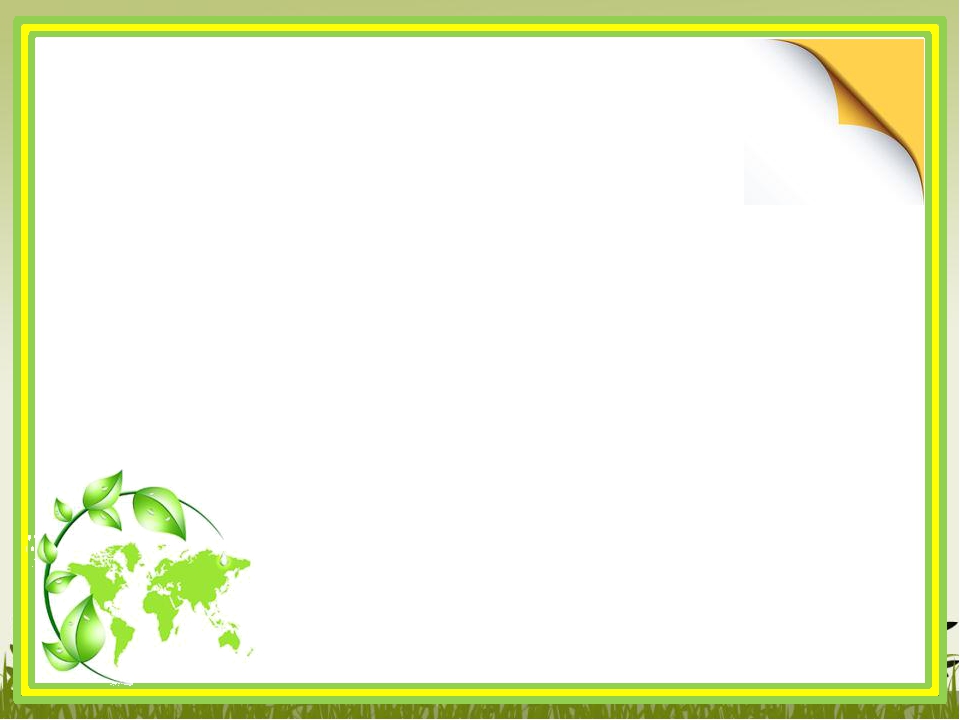 Средняя группа
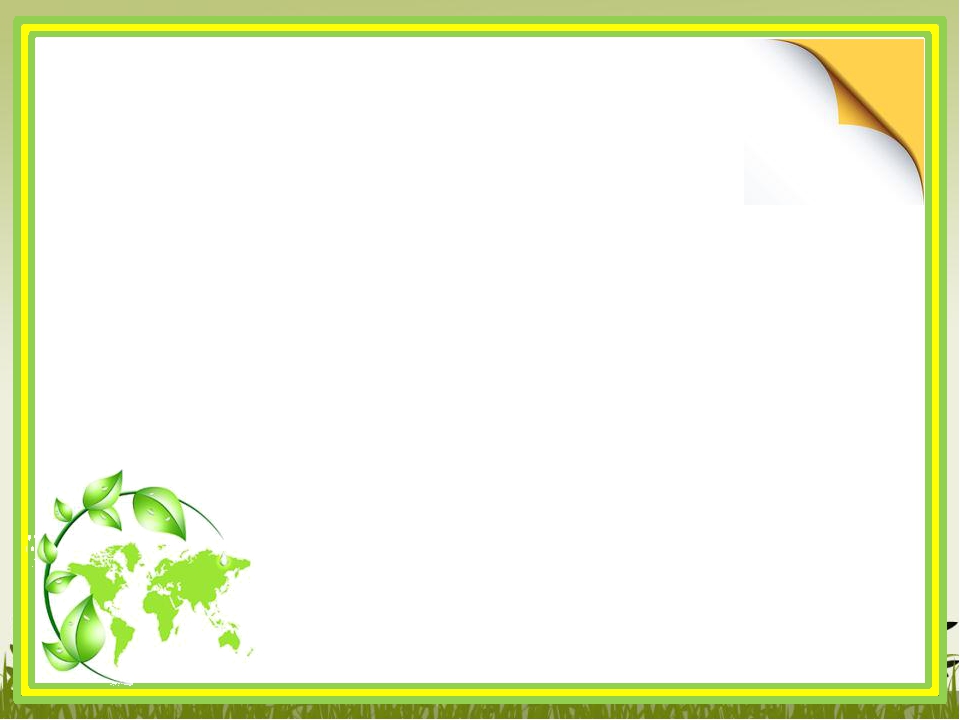 Педагог-классик В.А. Сухомлинский писал, что «истоки способностей и дарования детей – на кончиках их пальцев, от них, образно говоря, идут тончайшие ручейки, которые питают источник творческой мысли. …..
чем больше мастерства в детской руке, тем ребенок умнее».
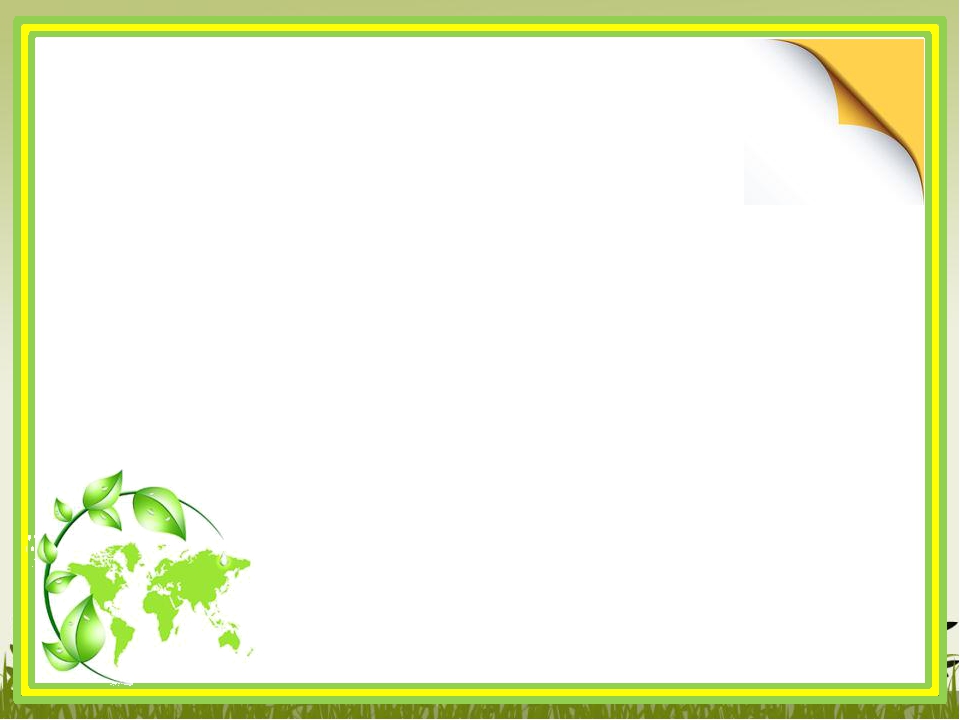 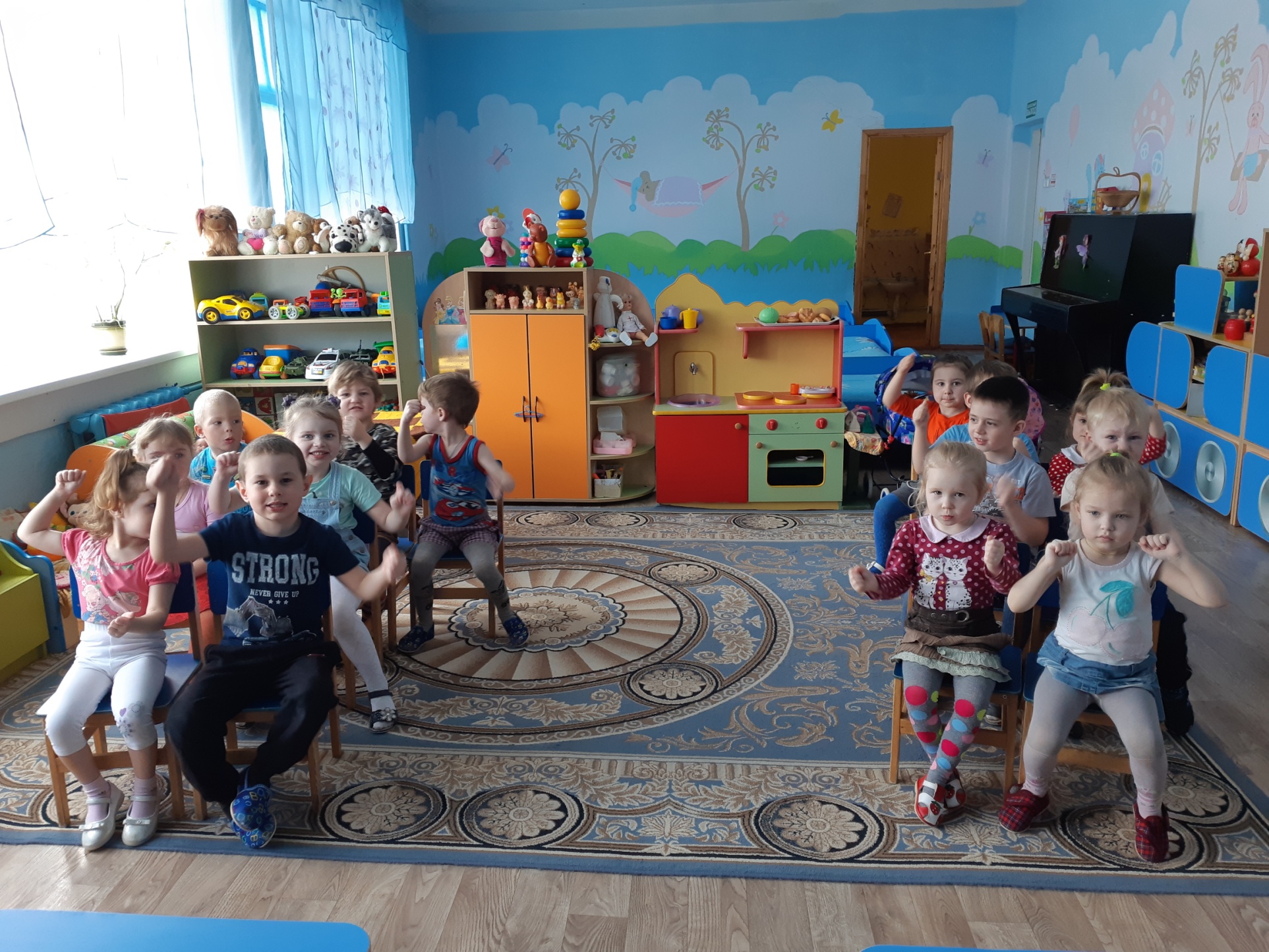 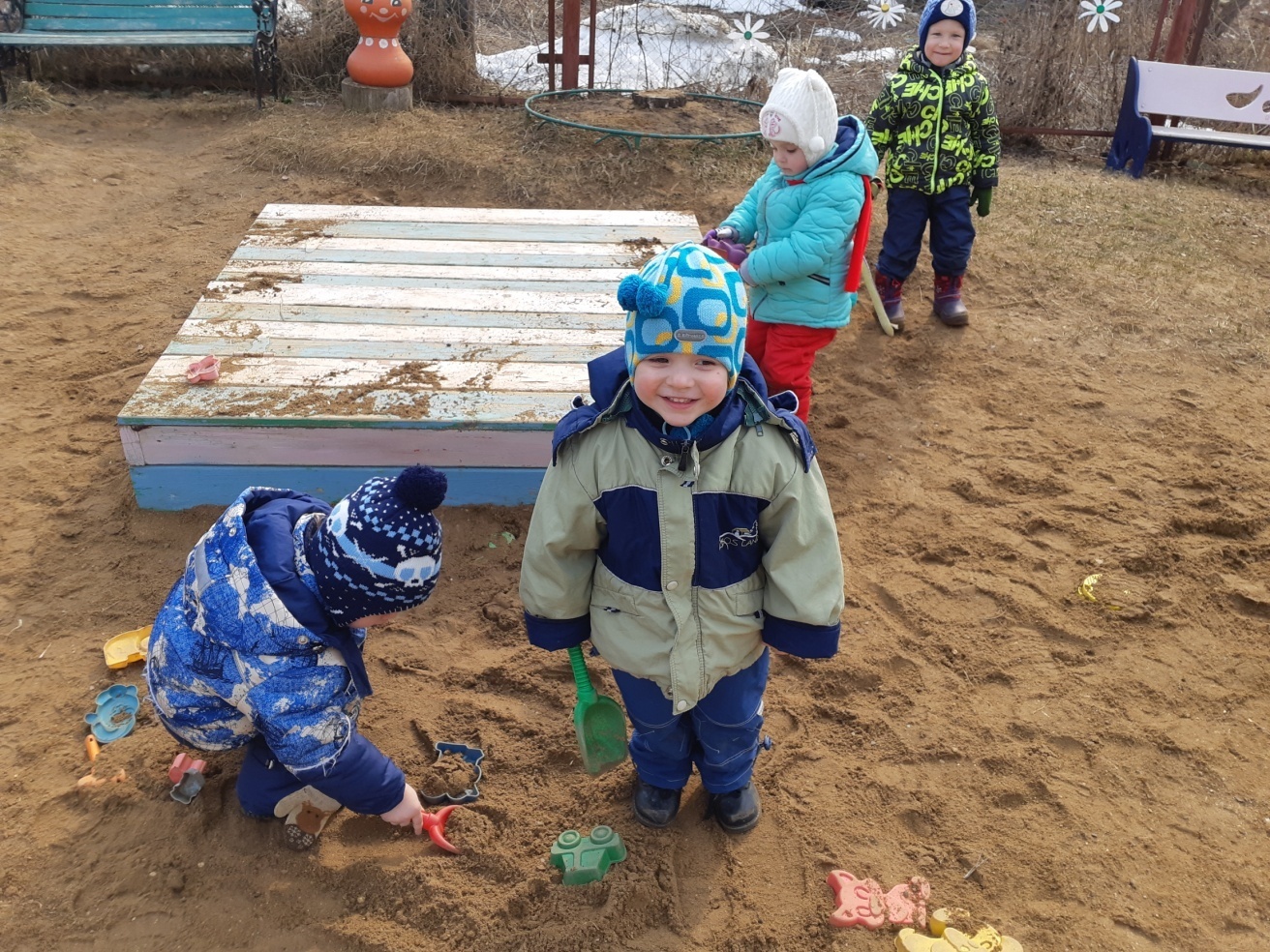 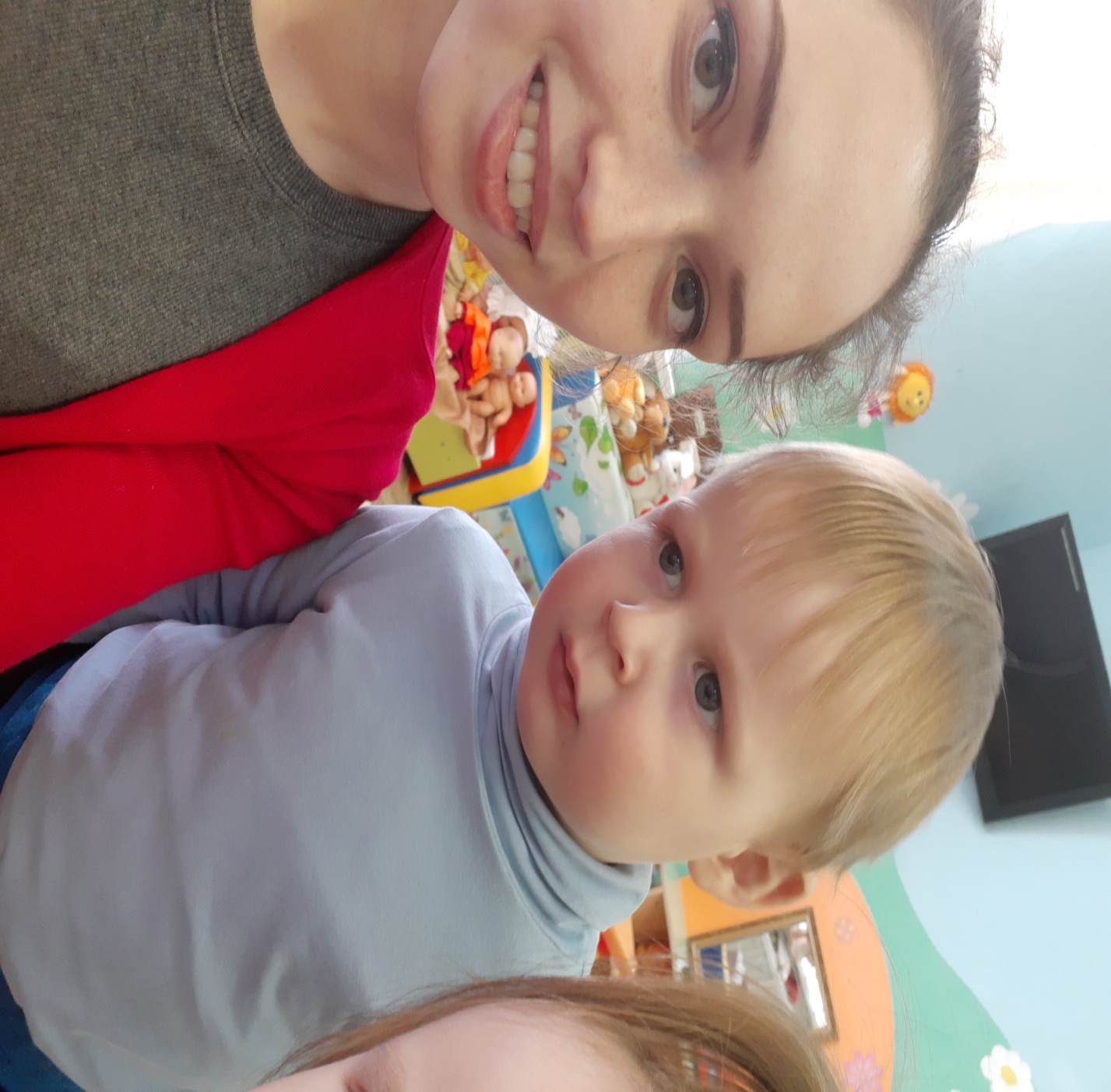 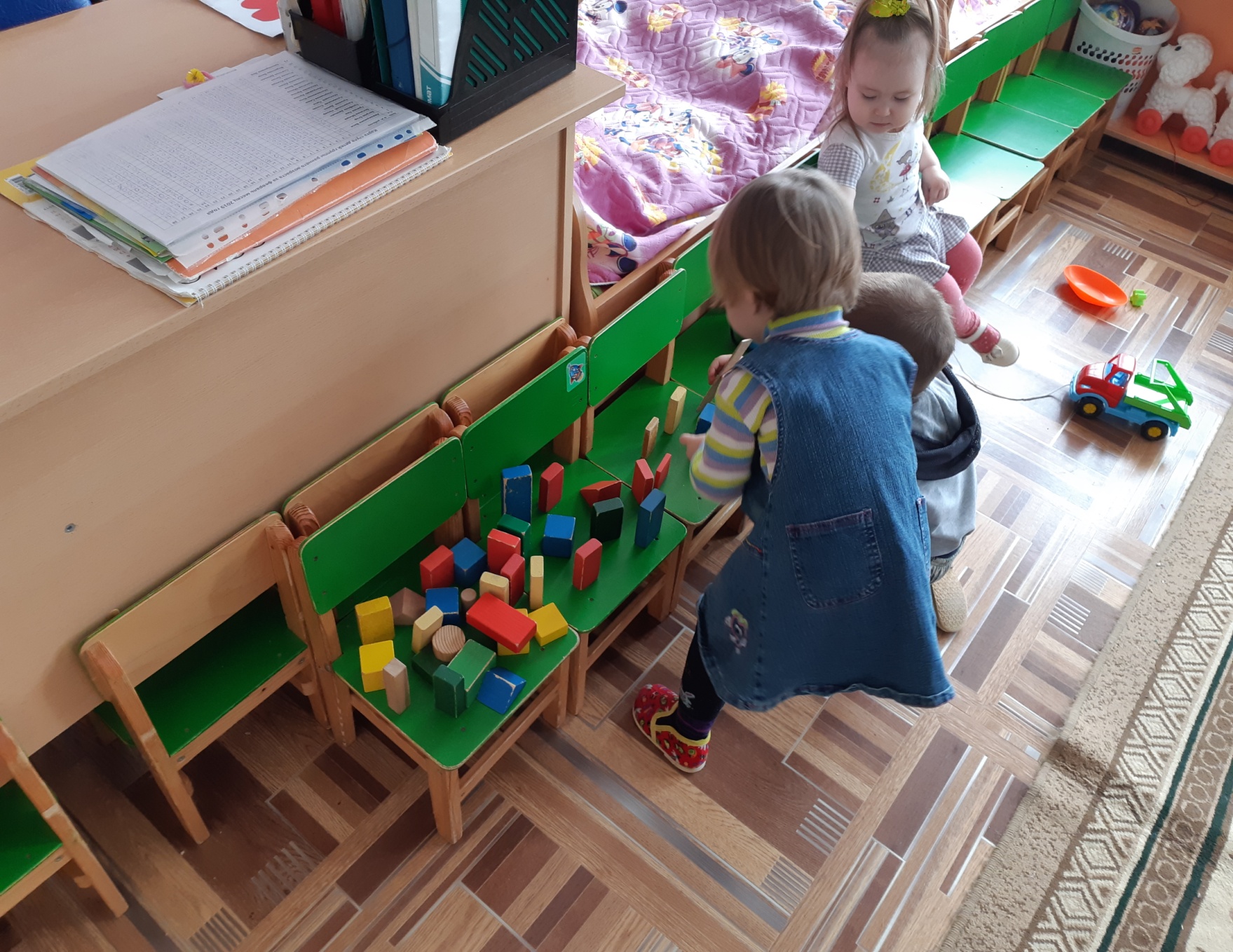 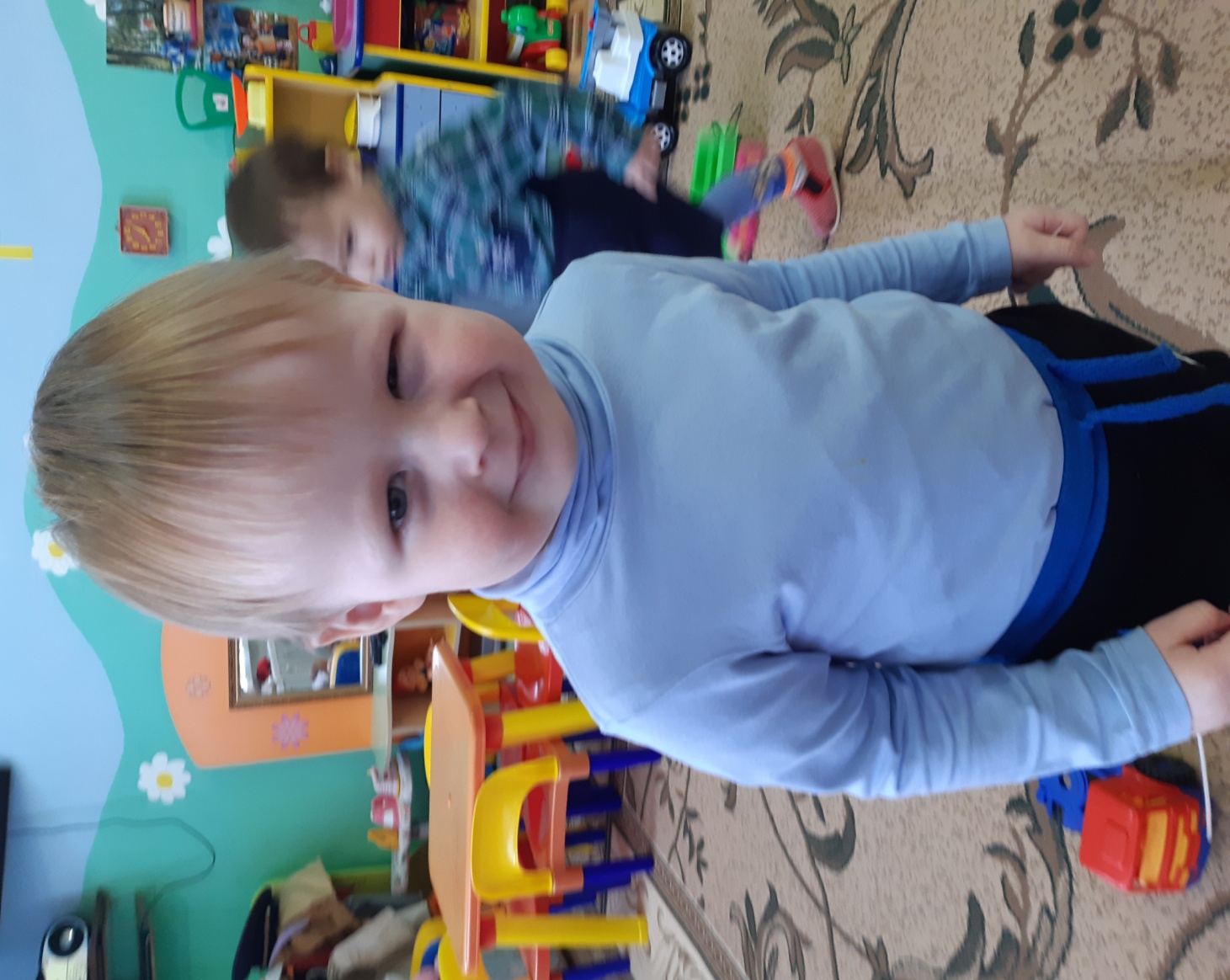 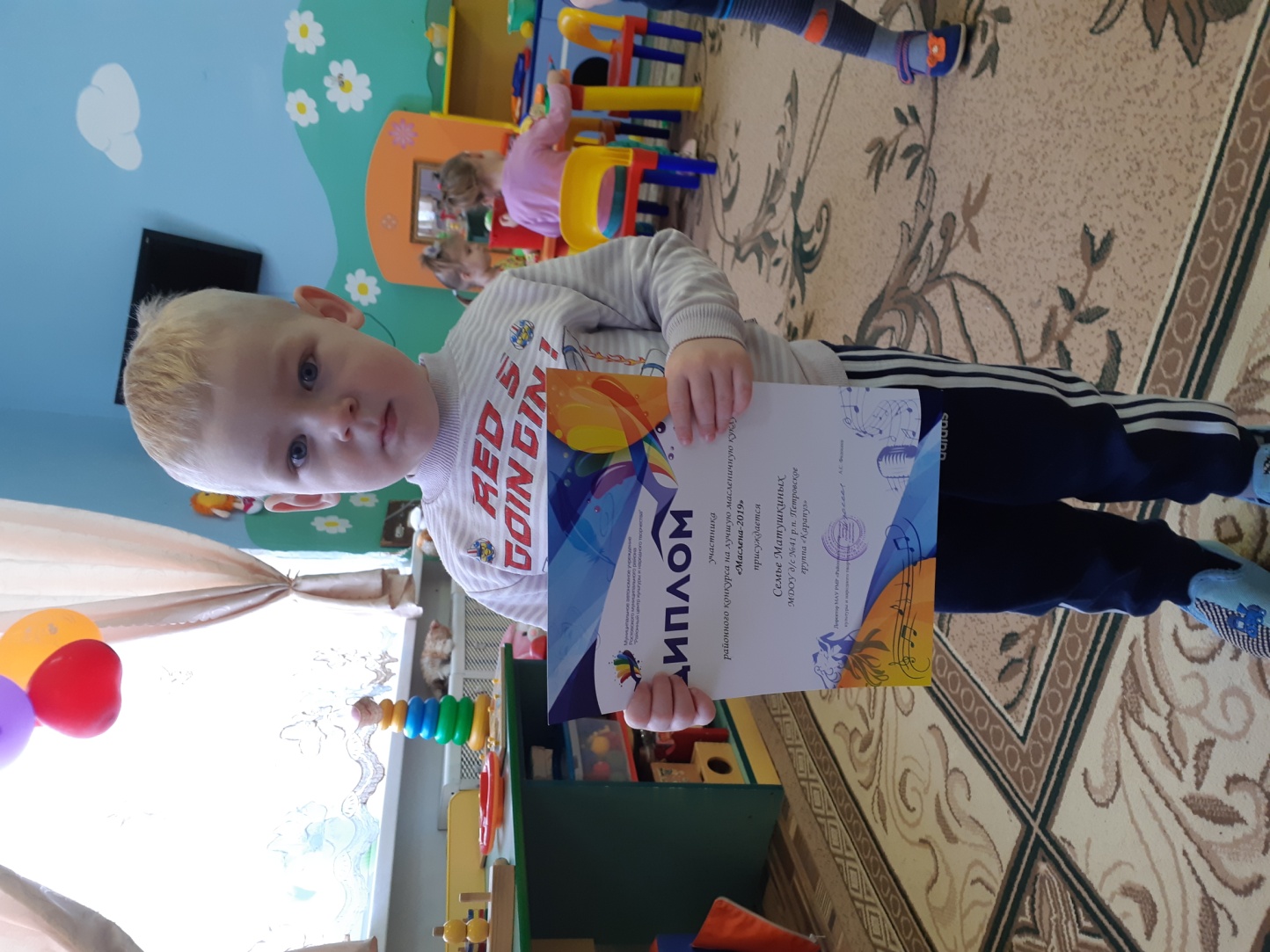 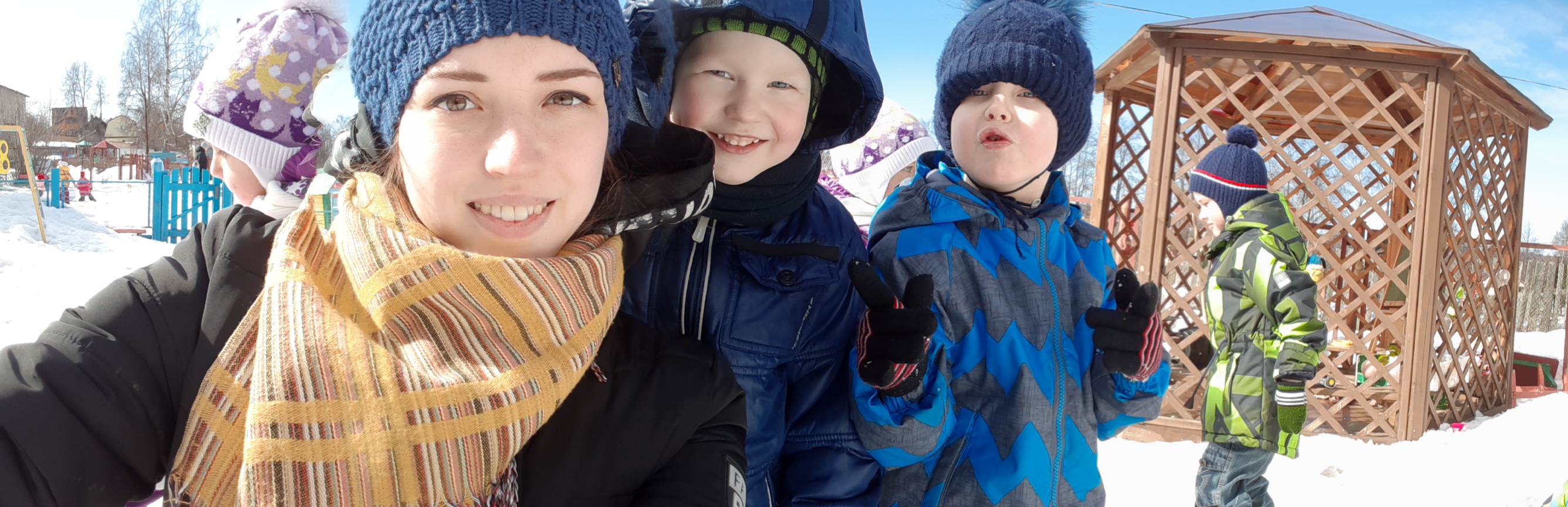 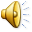 Спасибо за внимание!!!